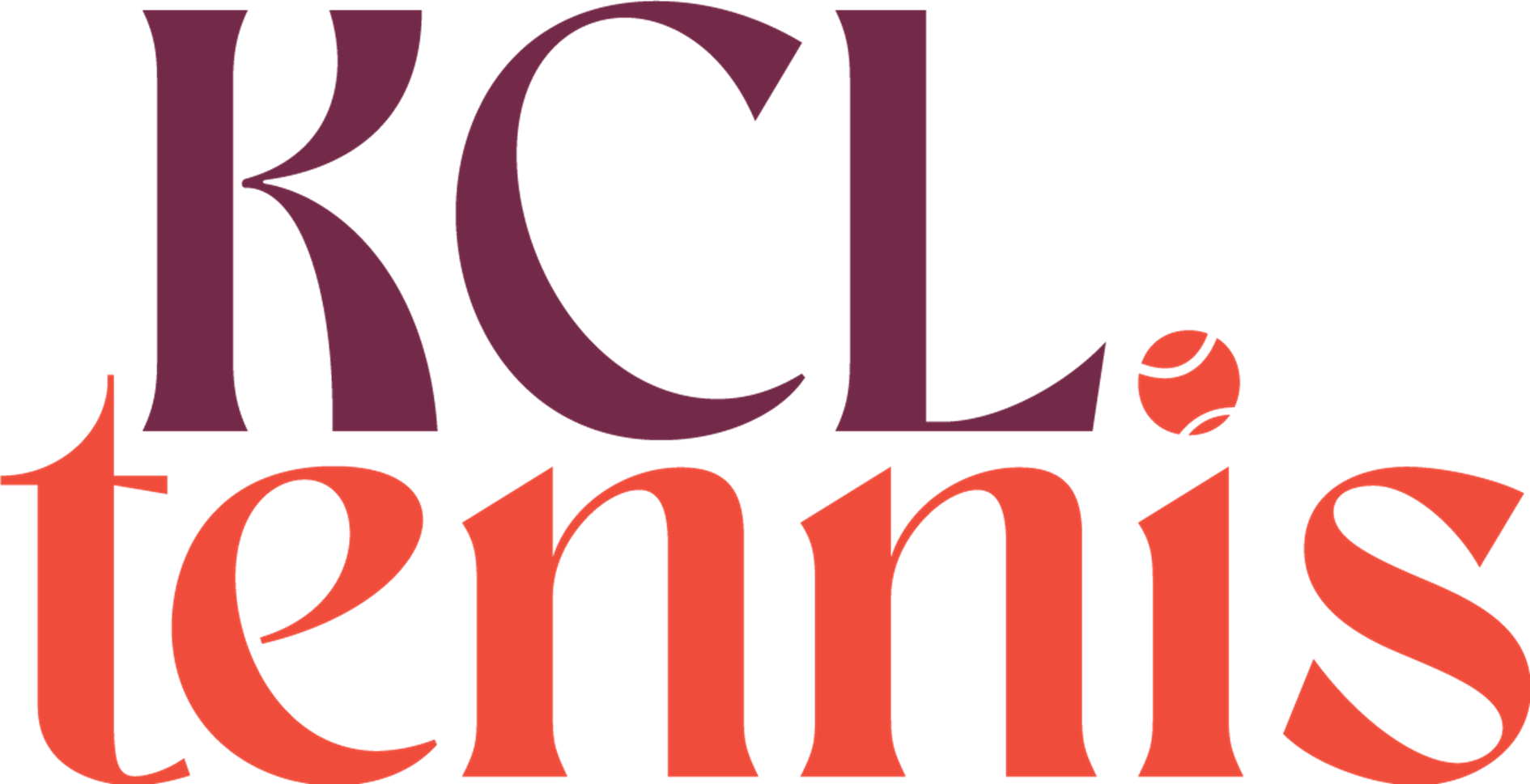 Venue Vision: Striving towards a sustainable future for tennis venues in Surrey
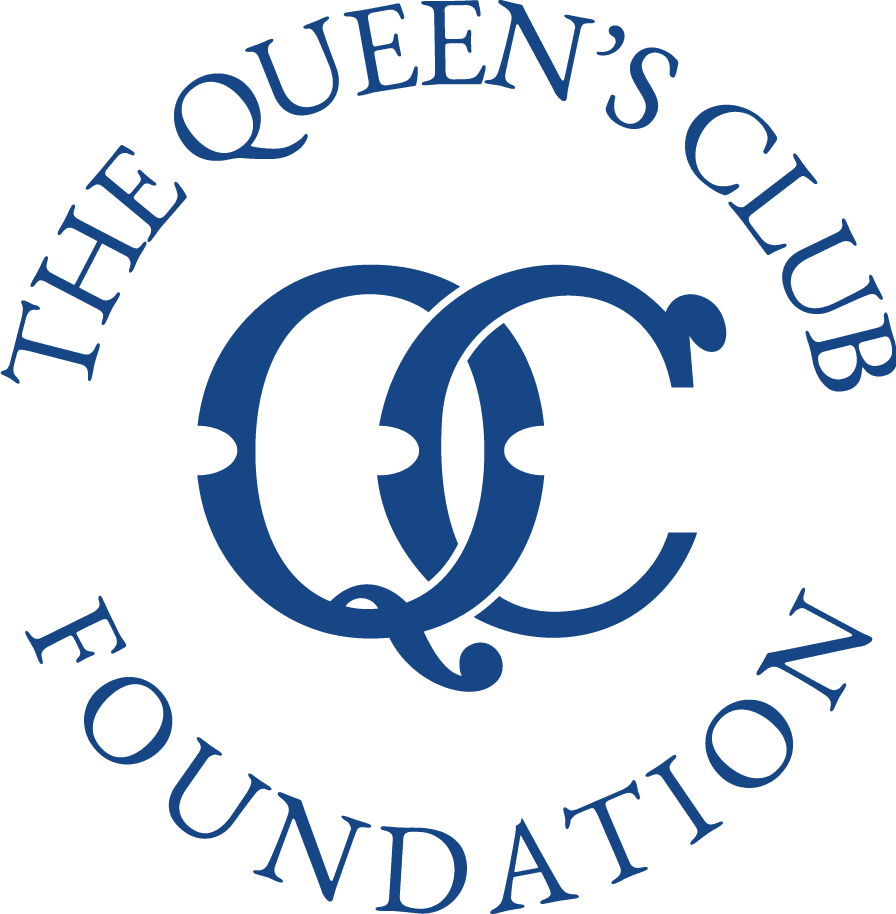 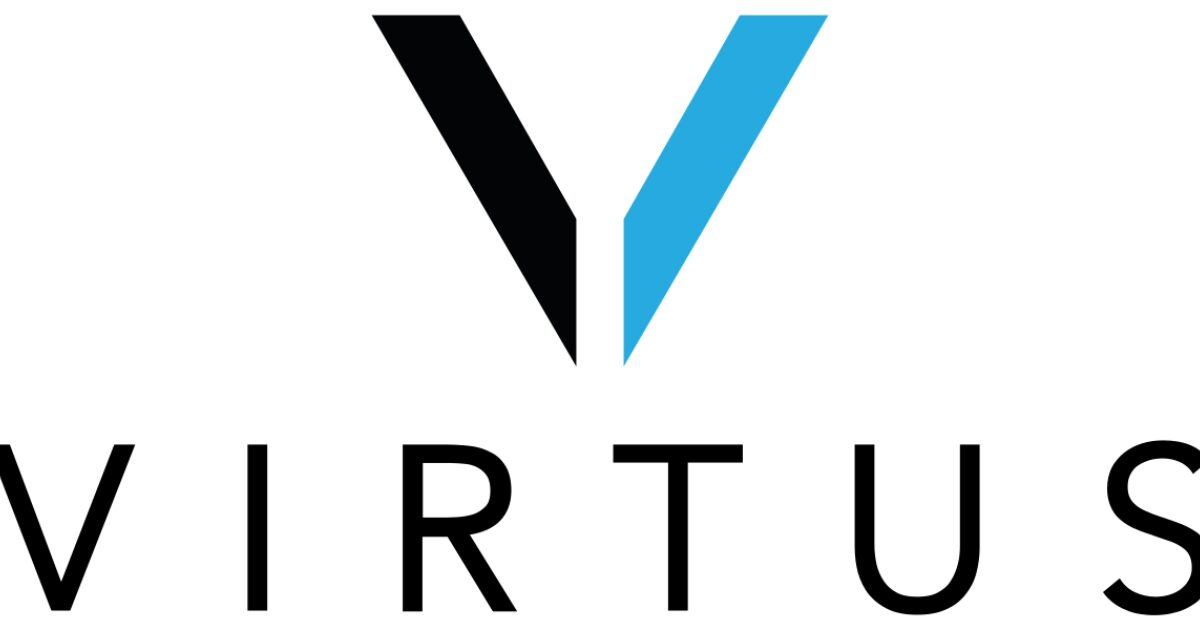 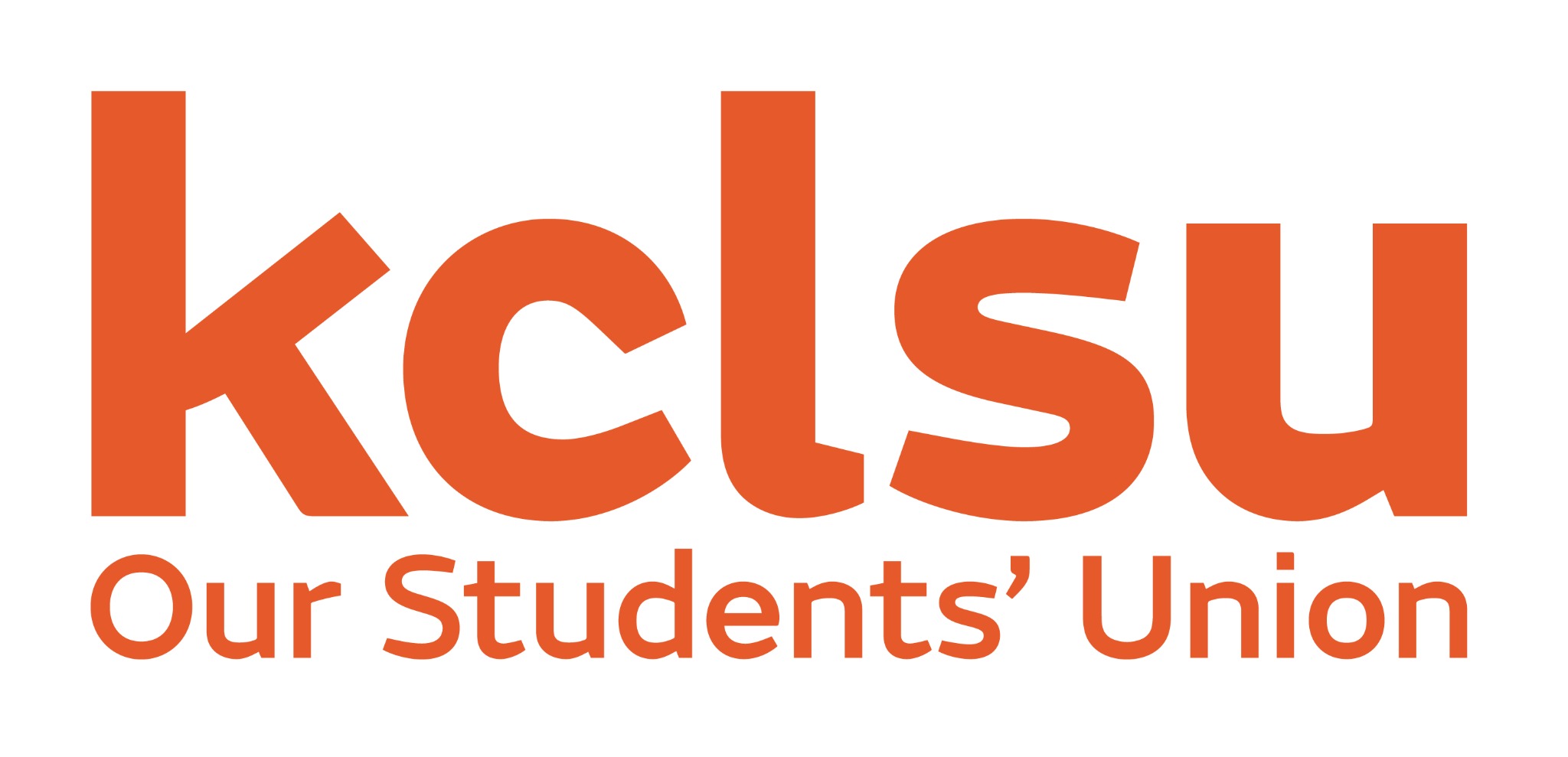 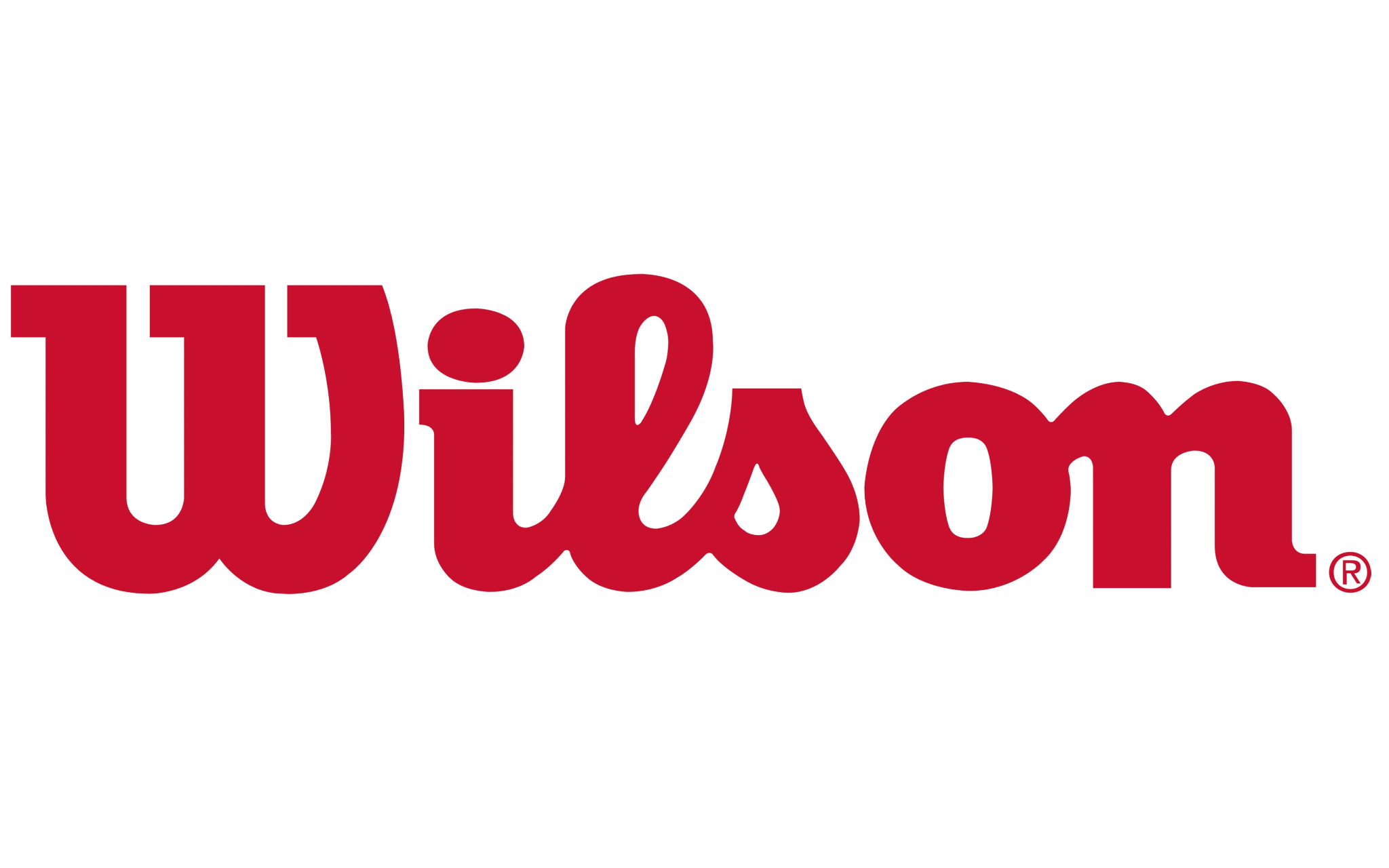 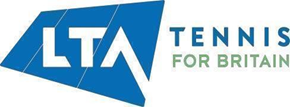 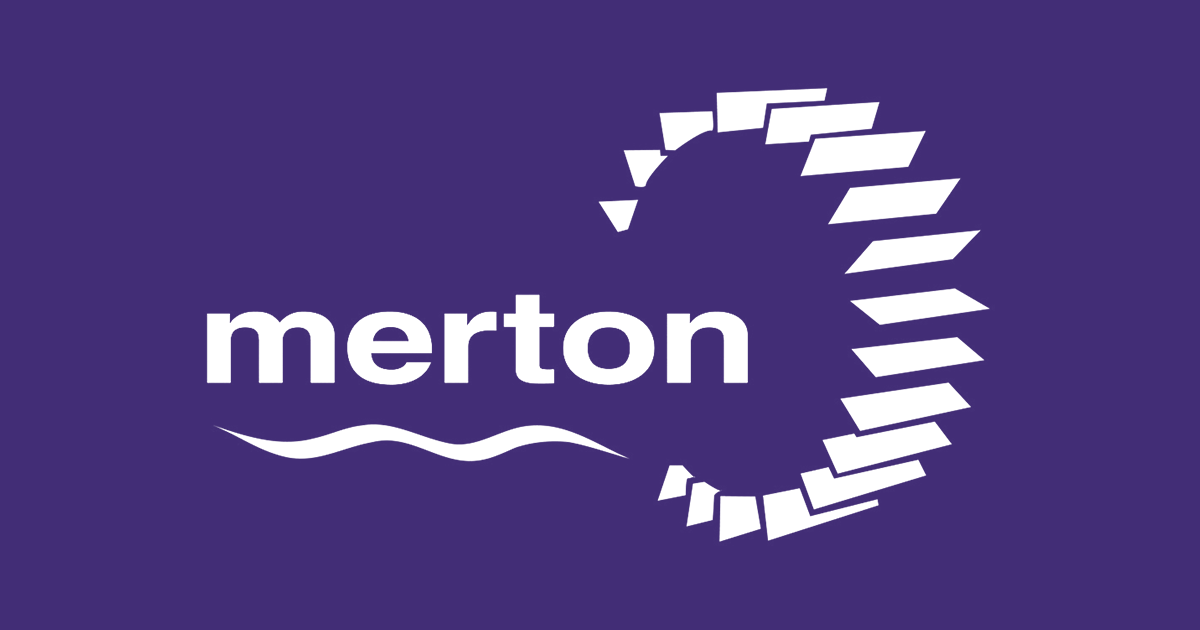 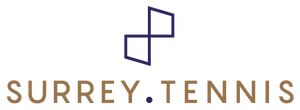 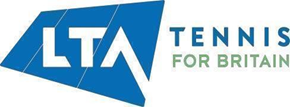 External influences on decision making in your venue…
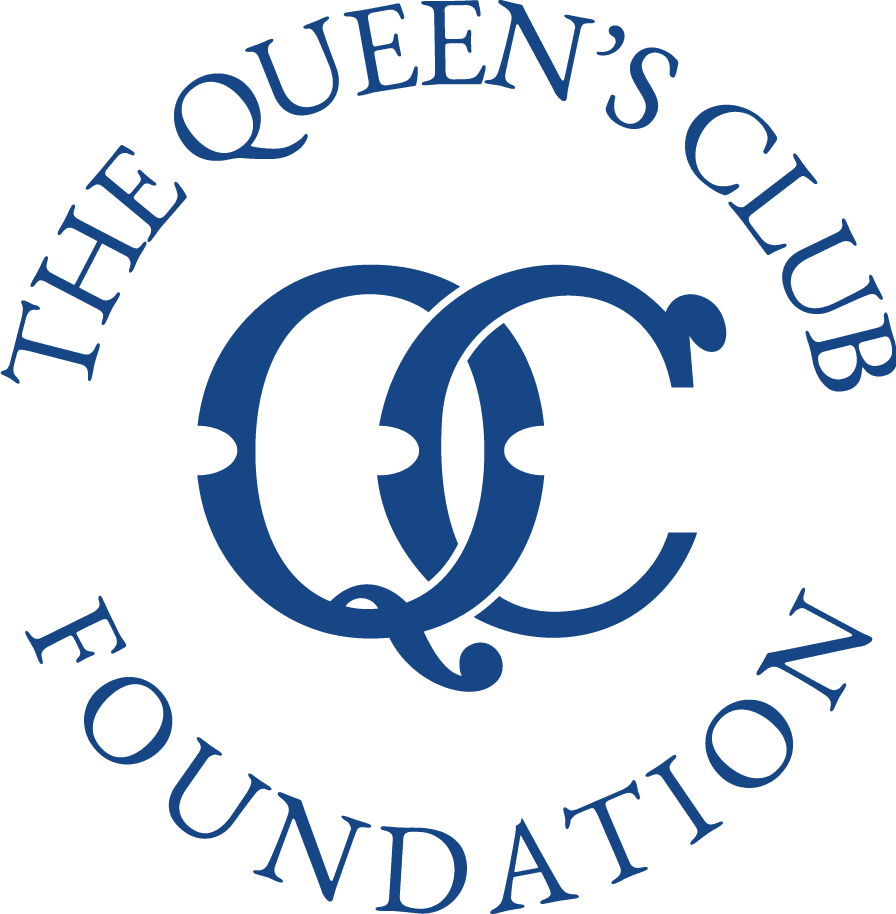 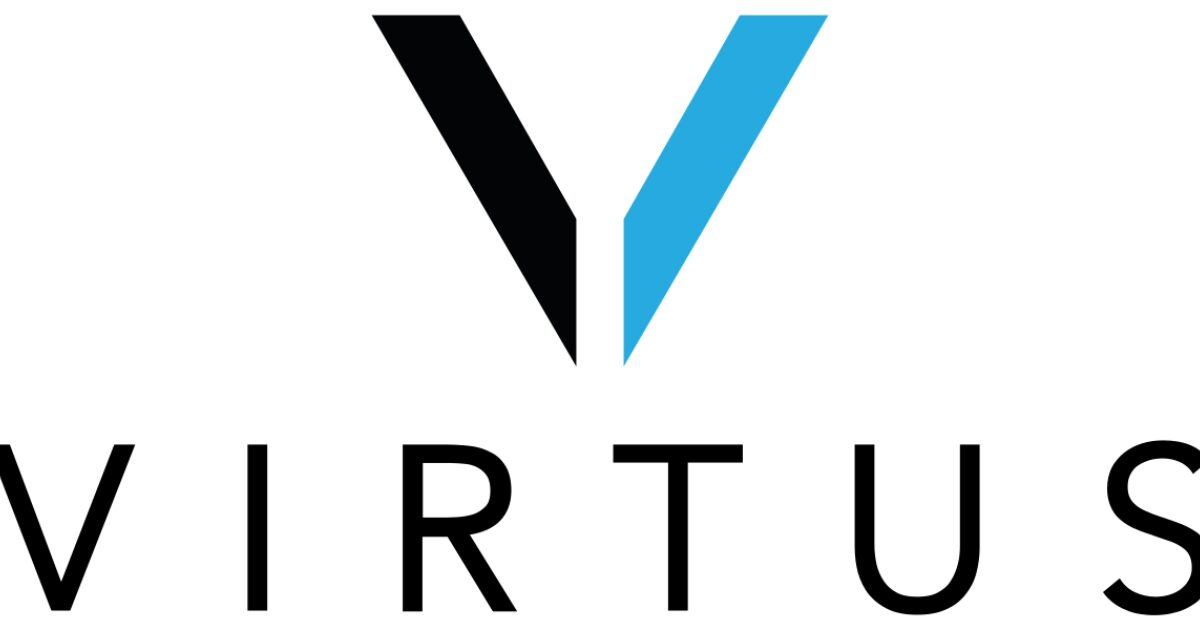 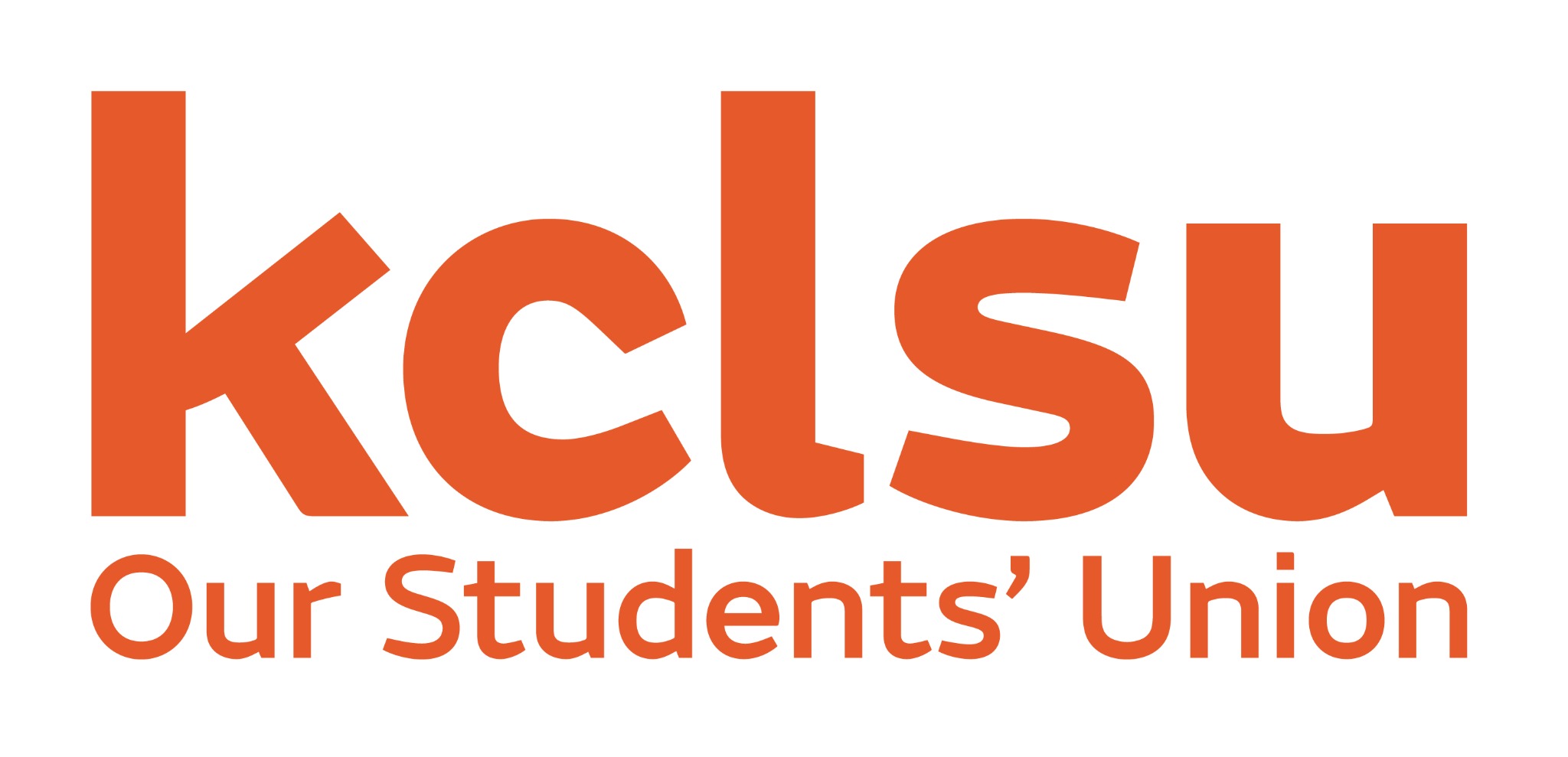 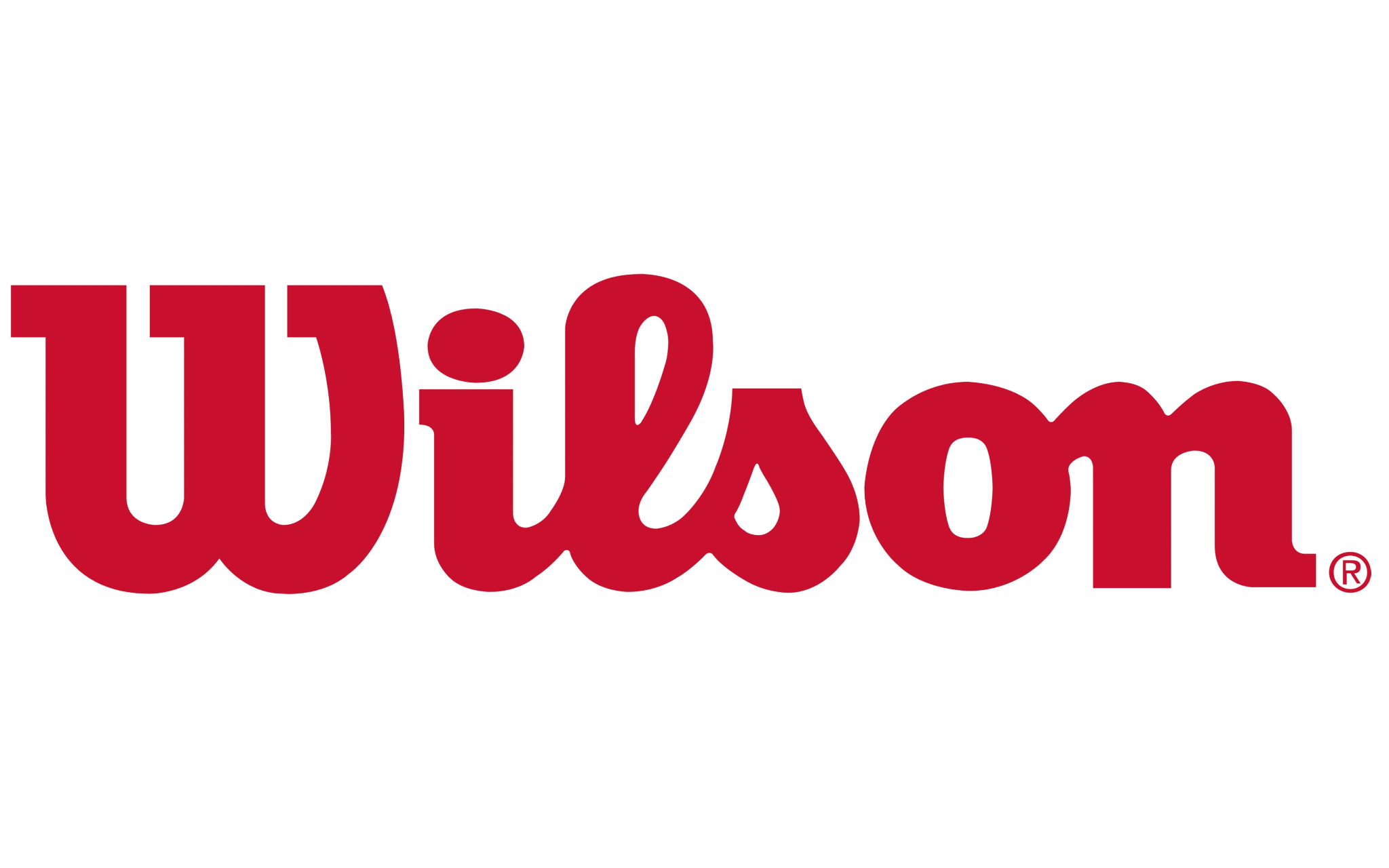 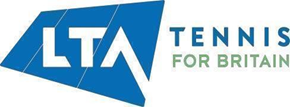 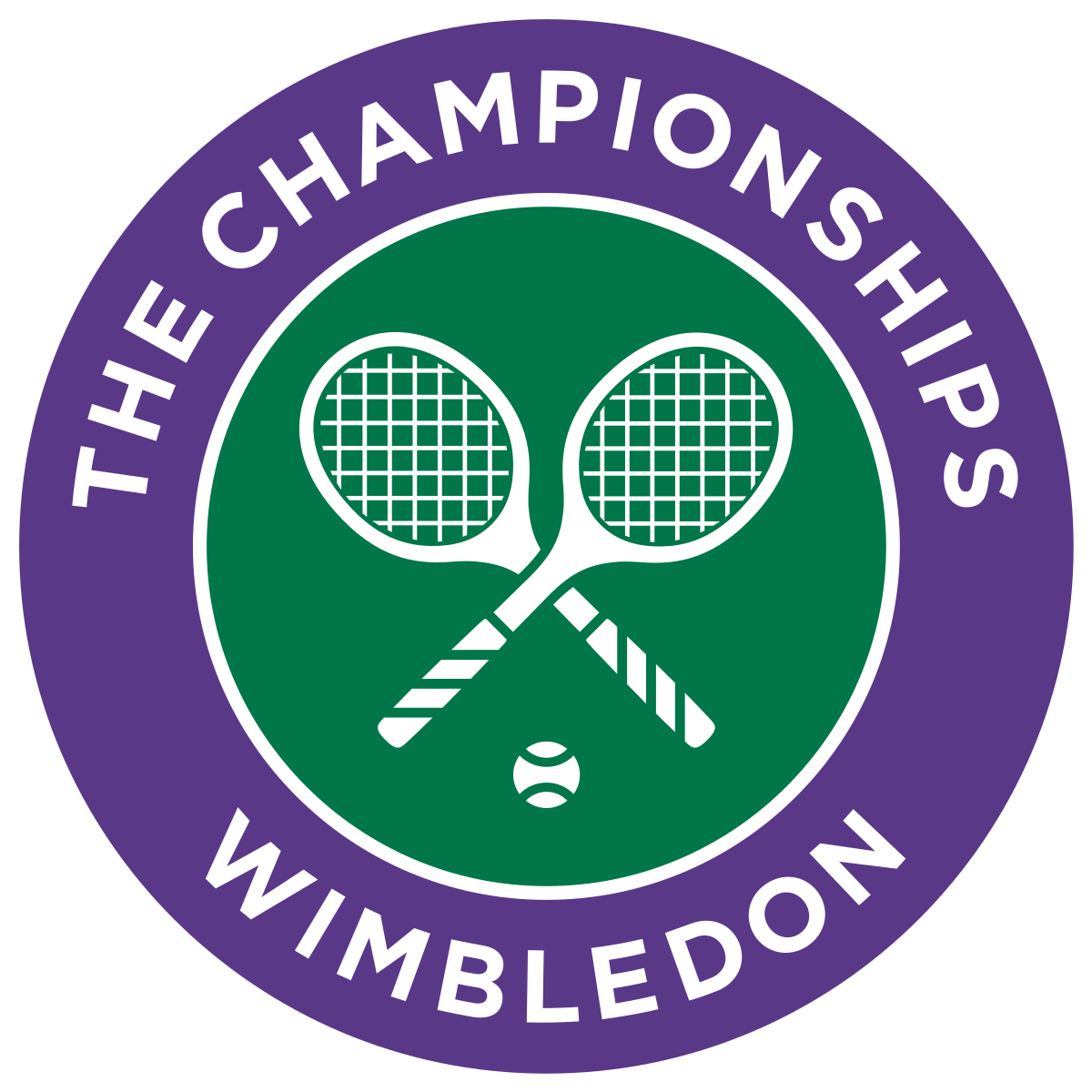 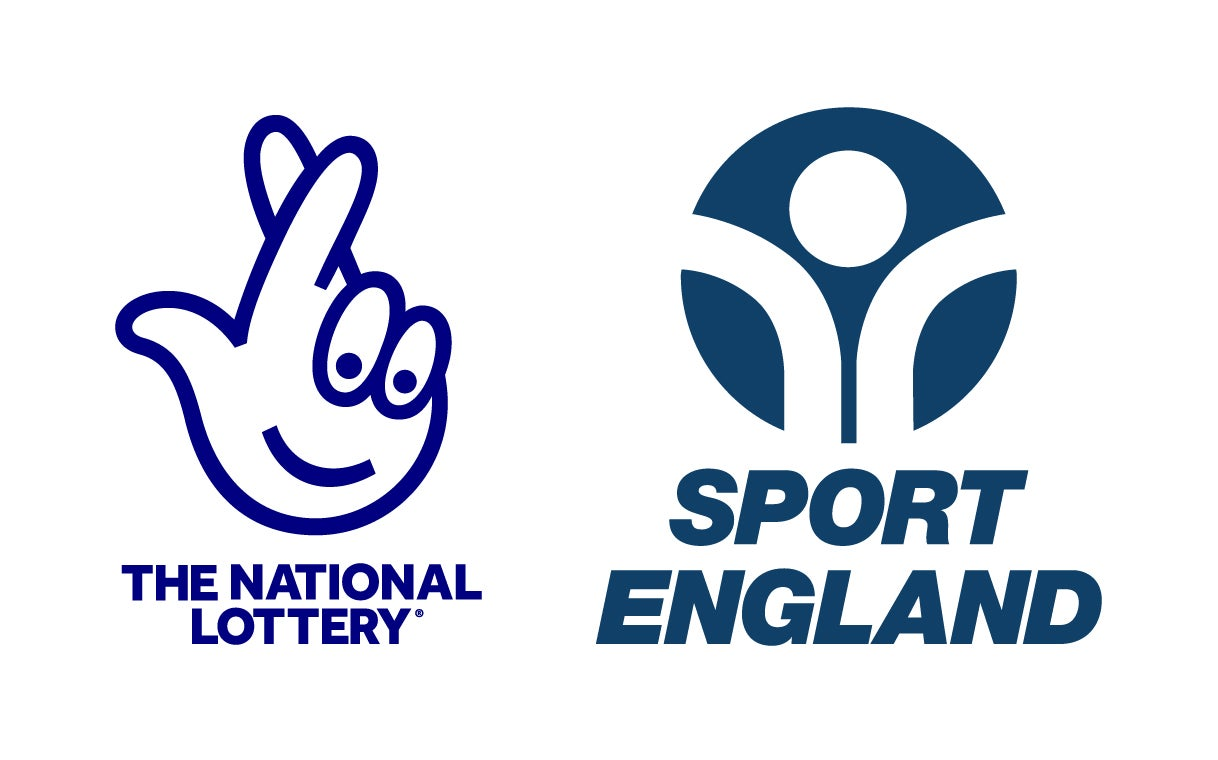 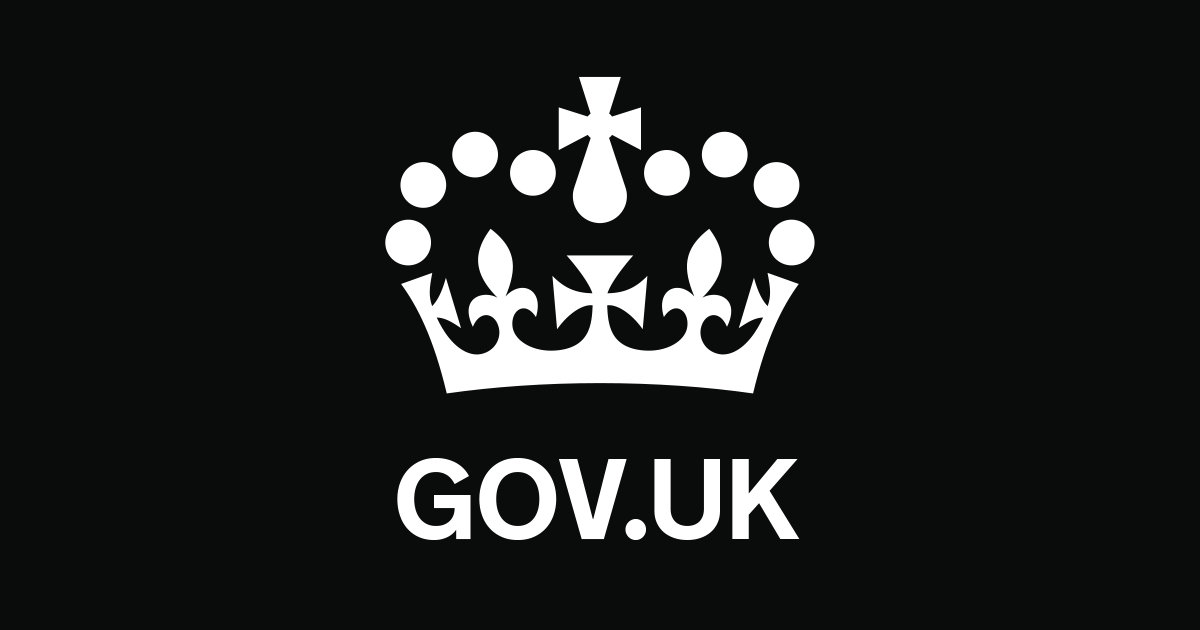 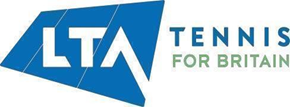 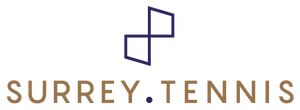 The reality of external influences on decisions in your venue…
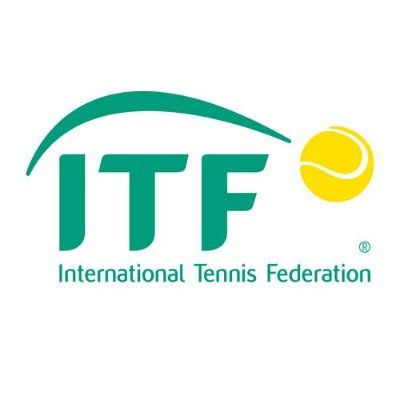 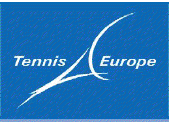 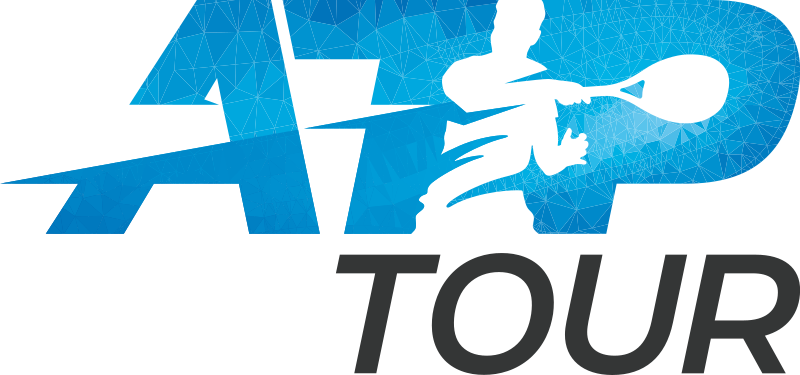 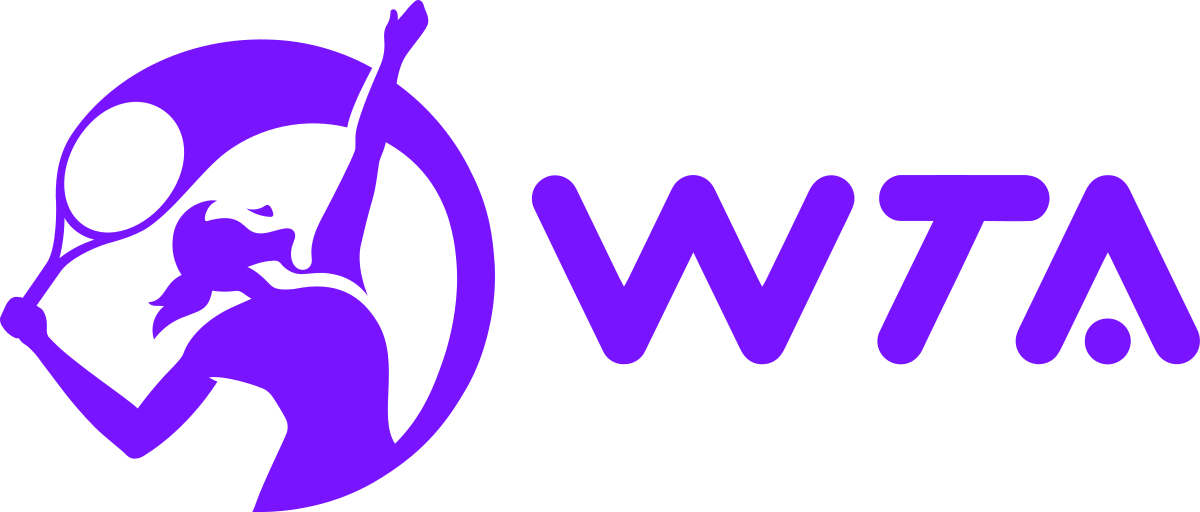 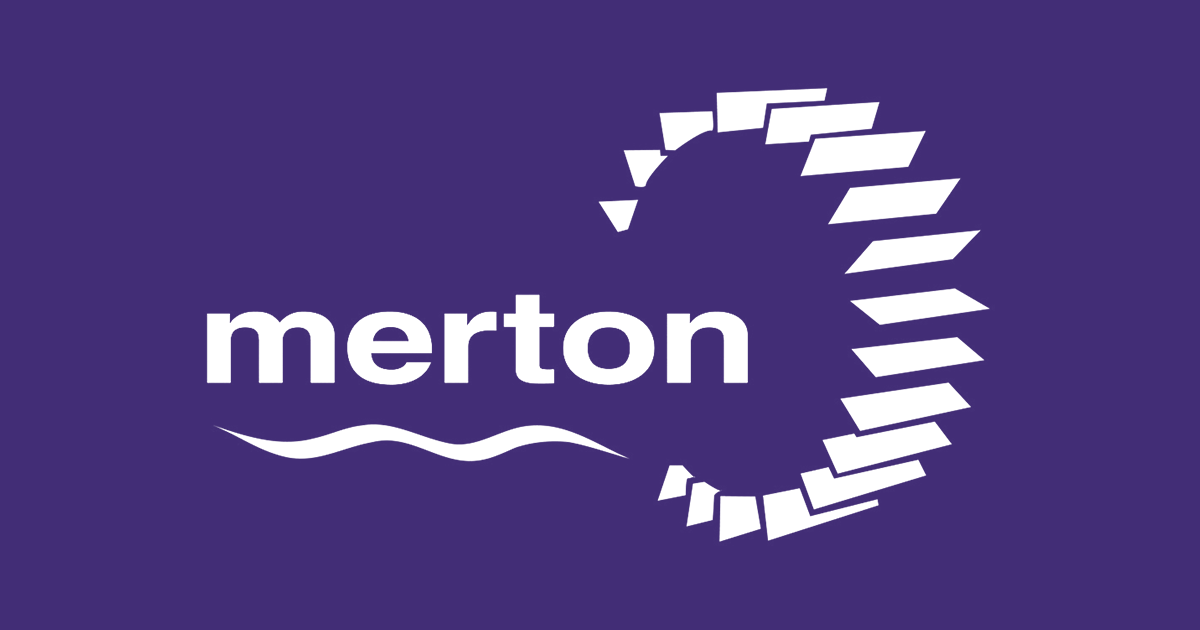 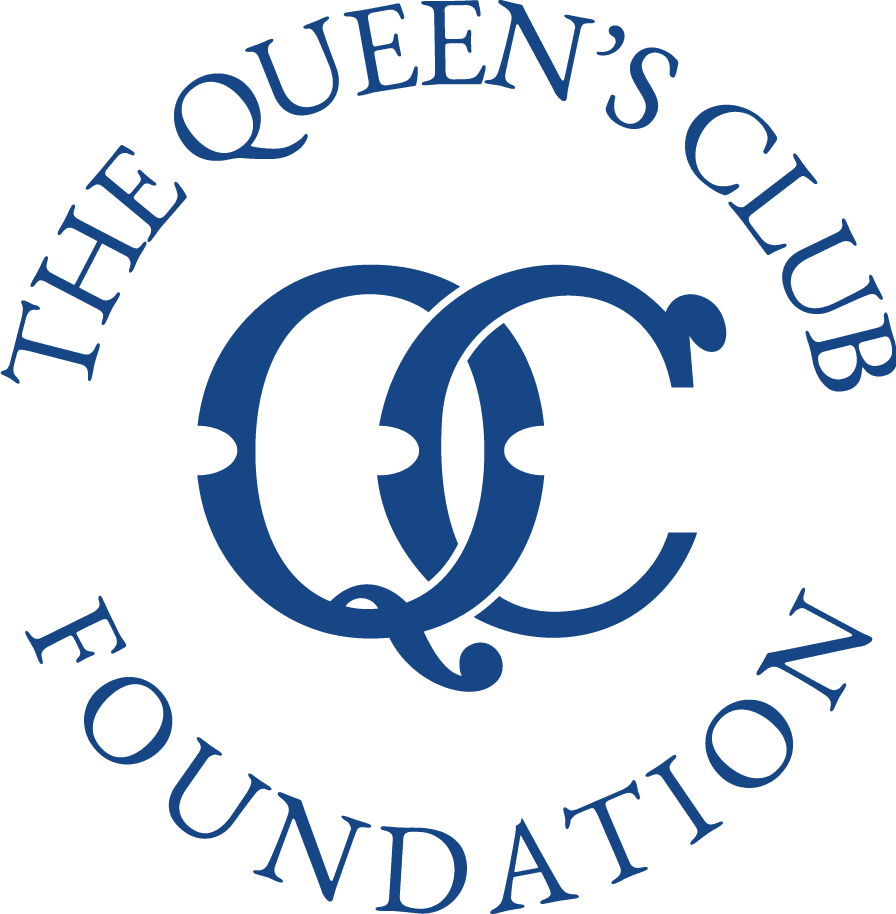 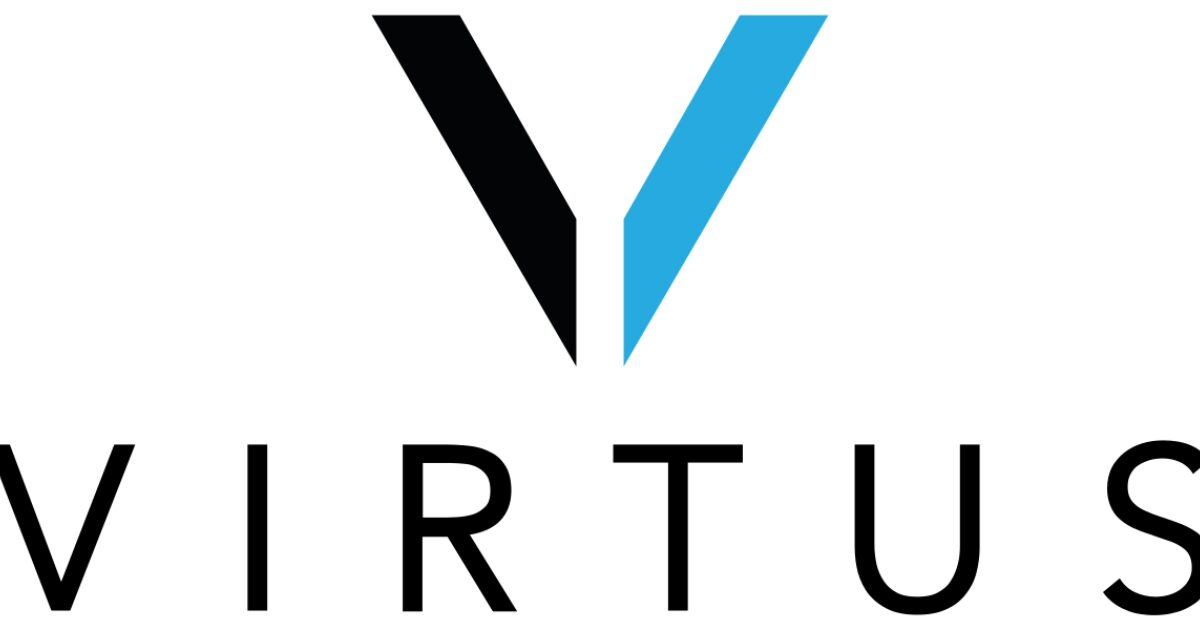 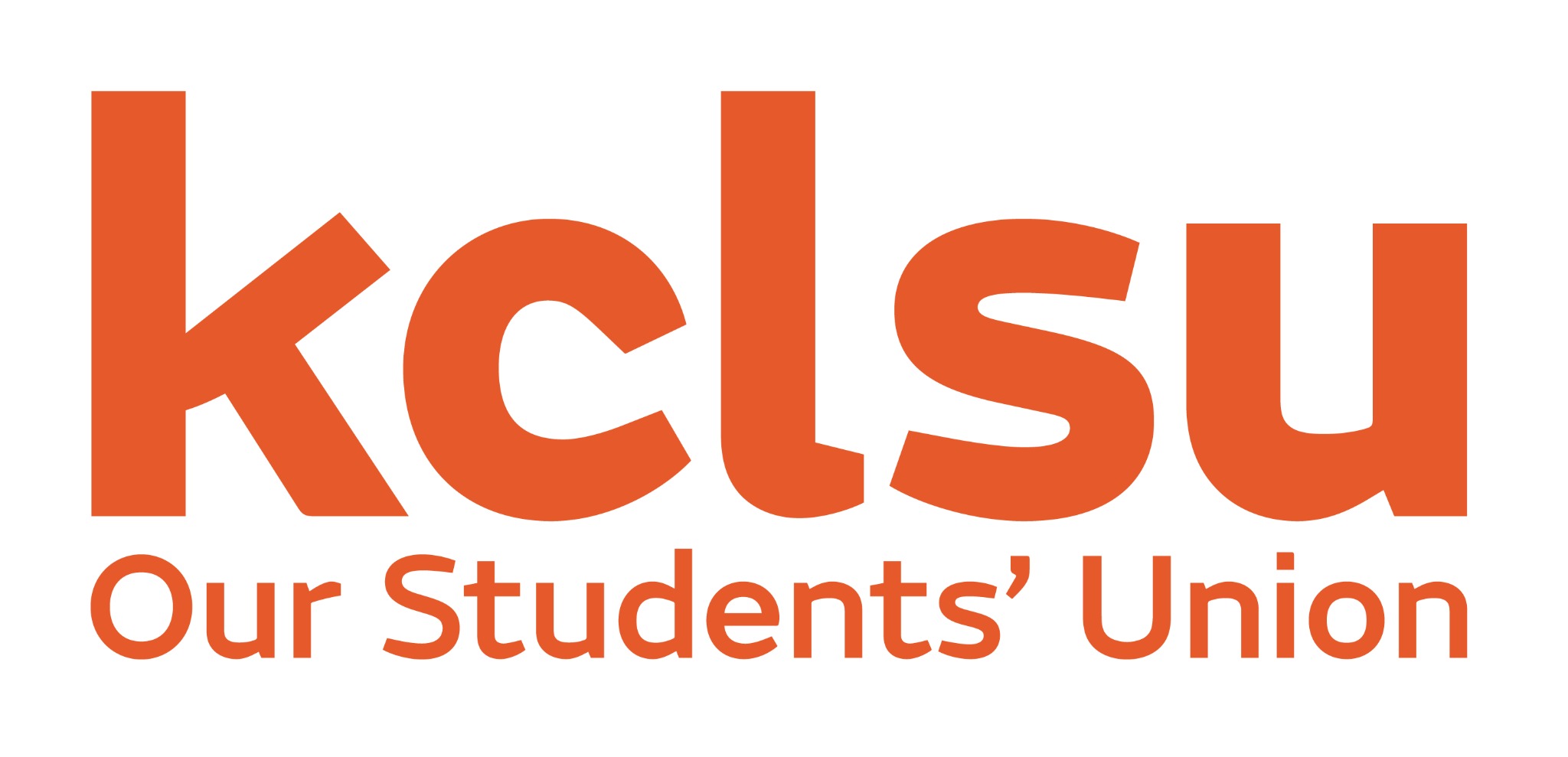 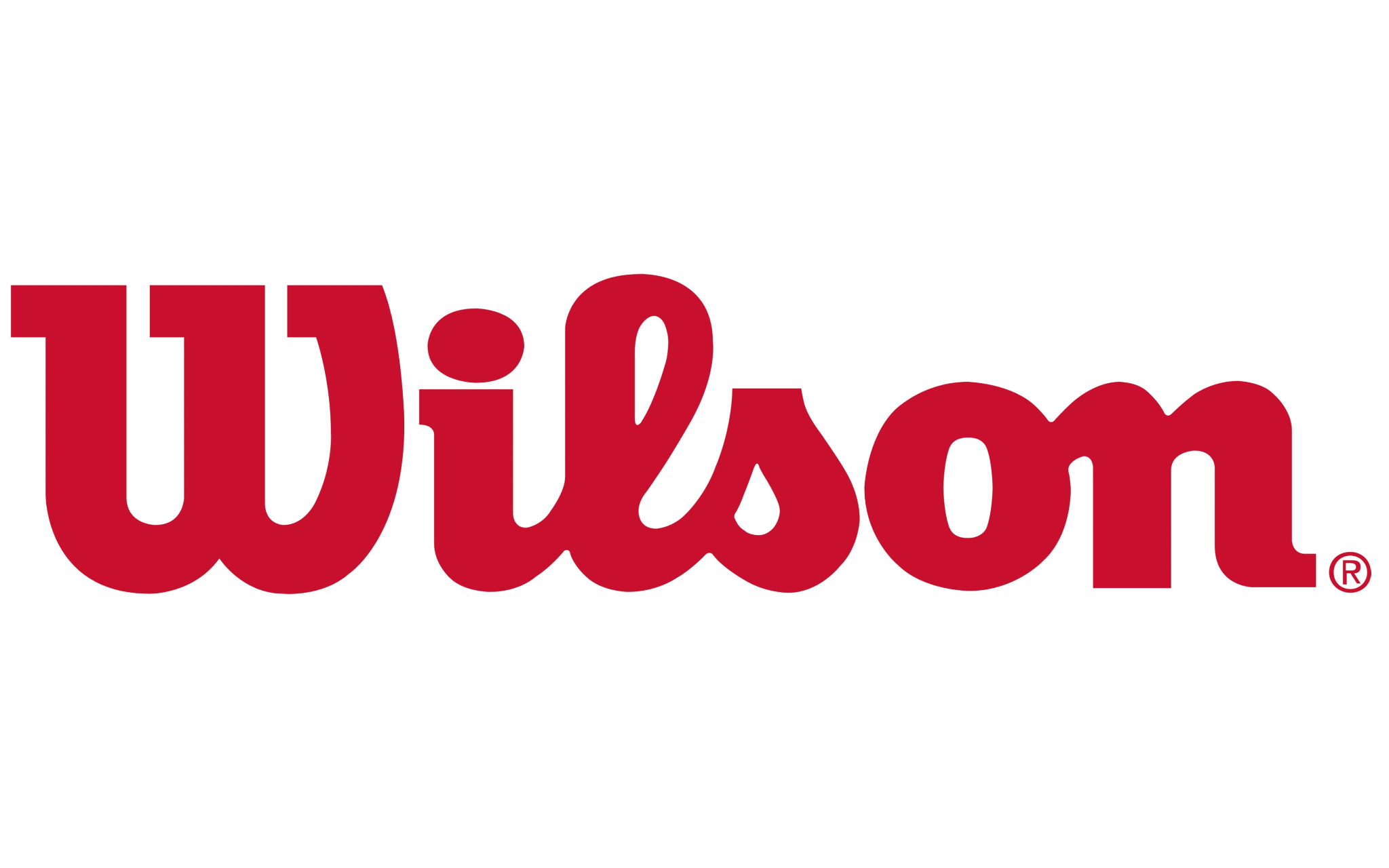 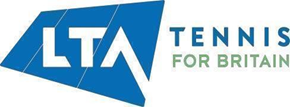 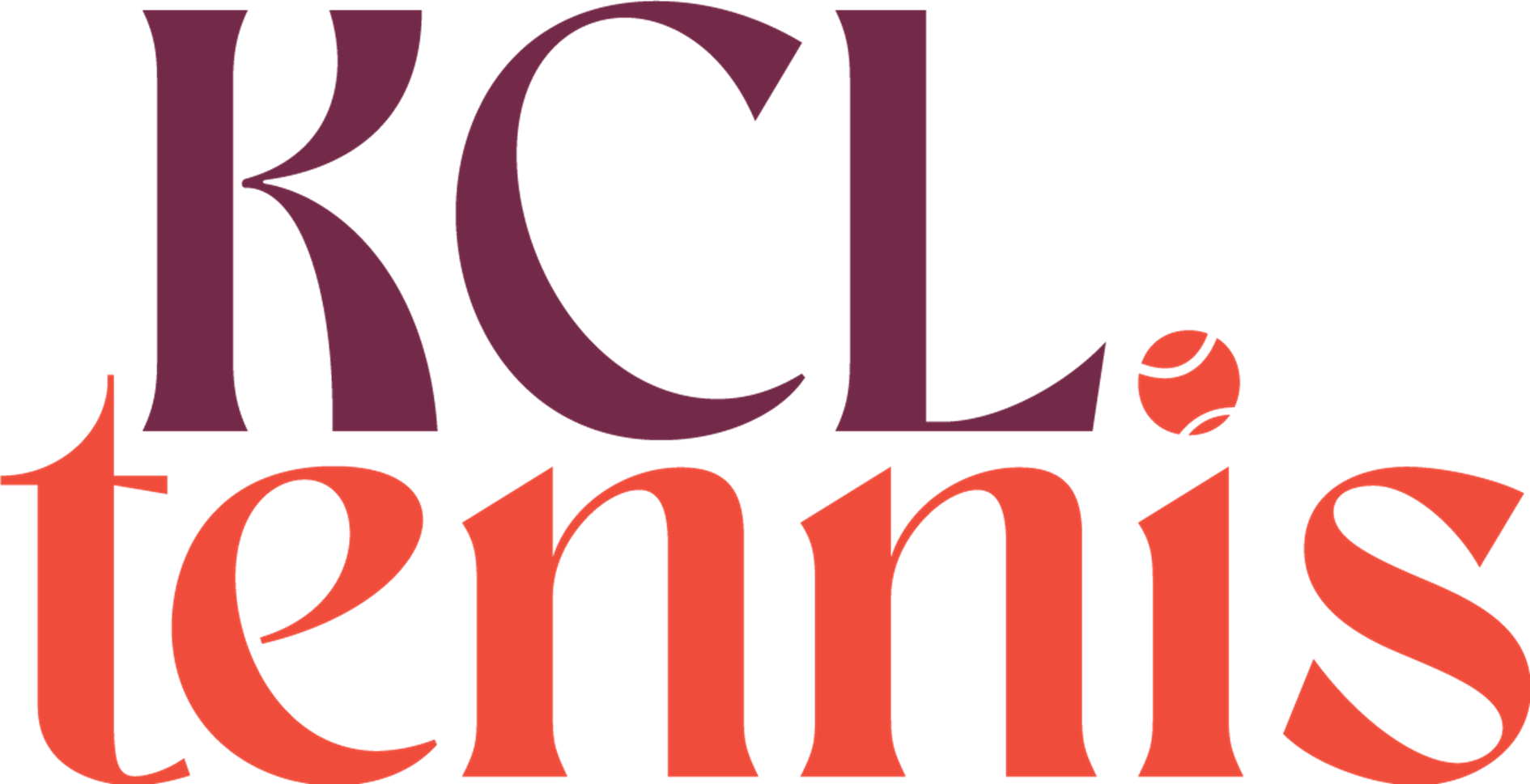 Case Study: King’s College London (KCL) Tennis Club
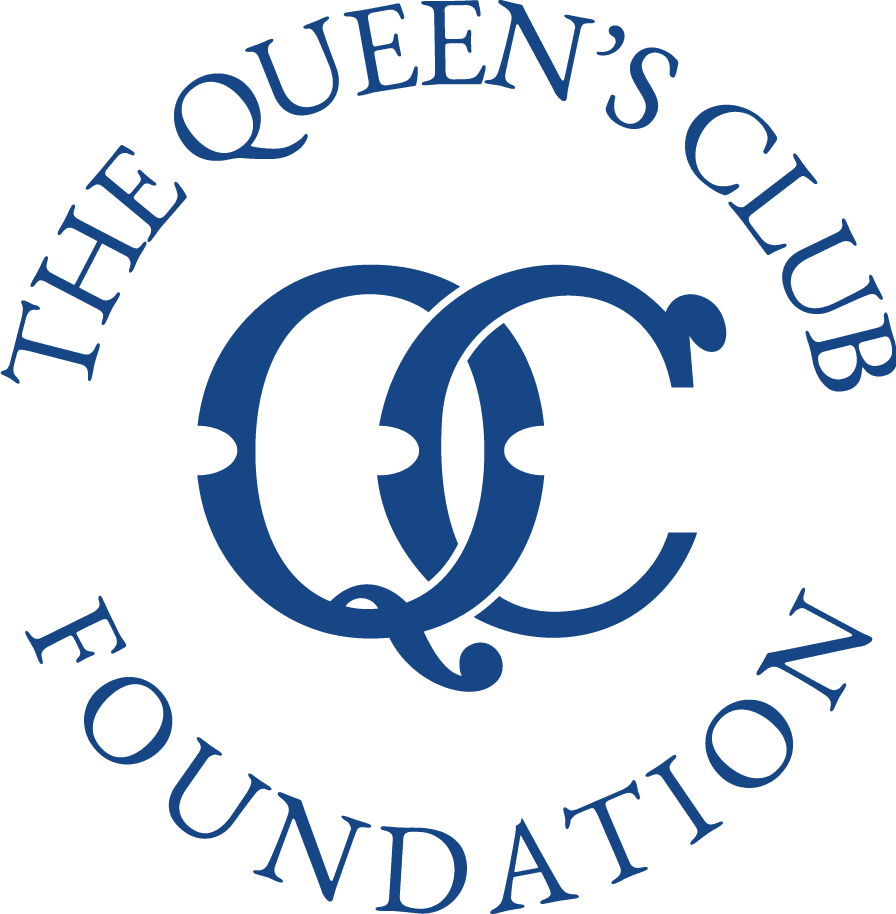 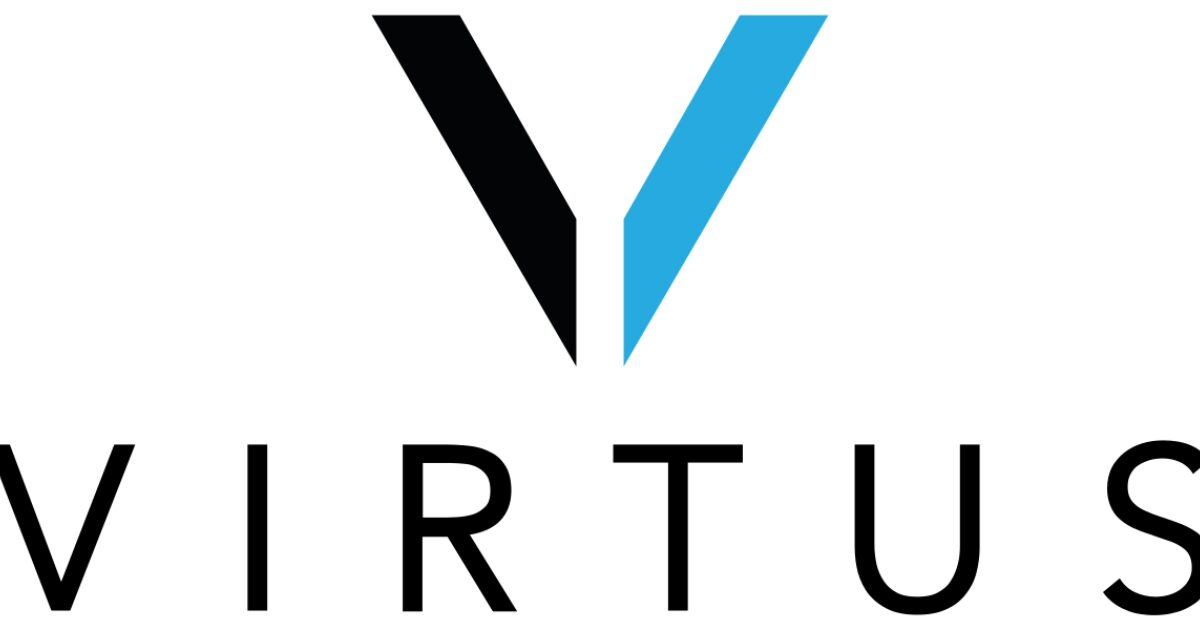 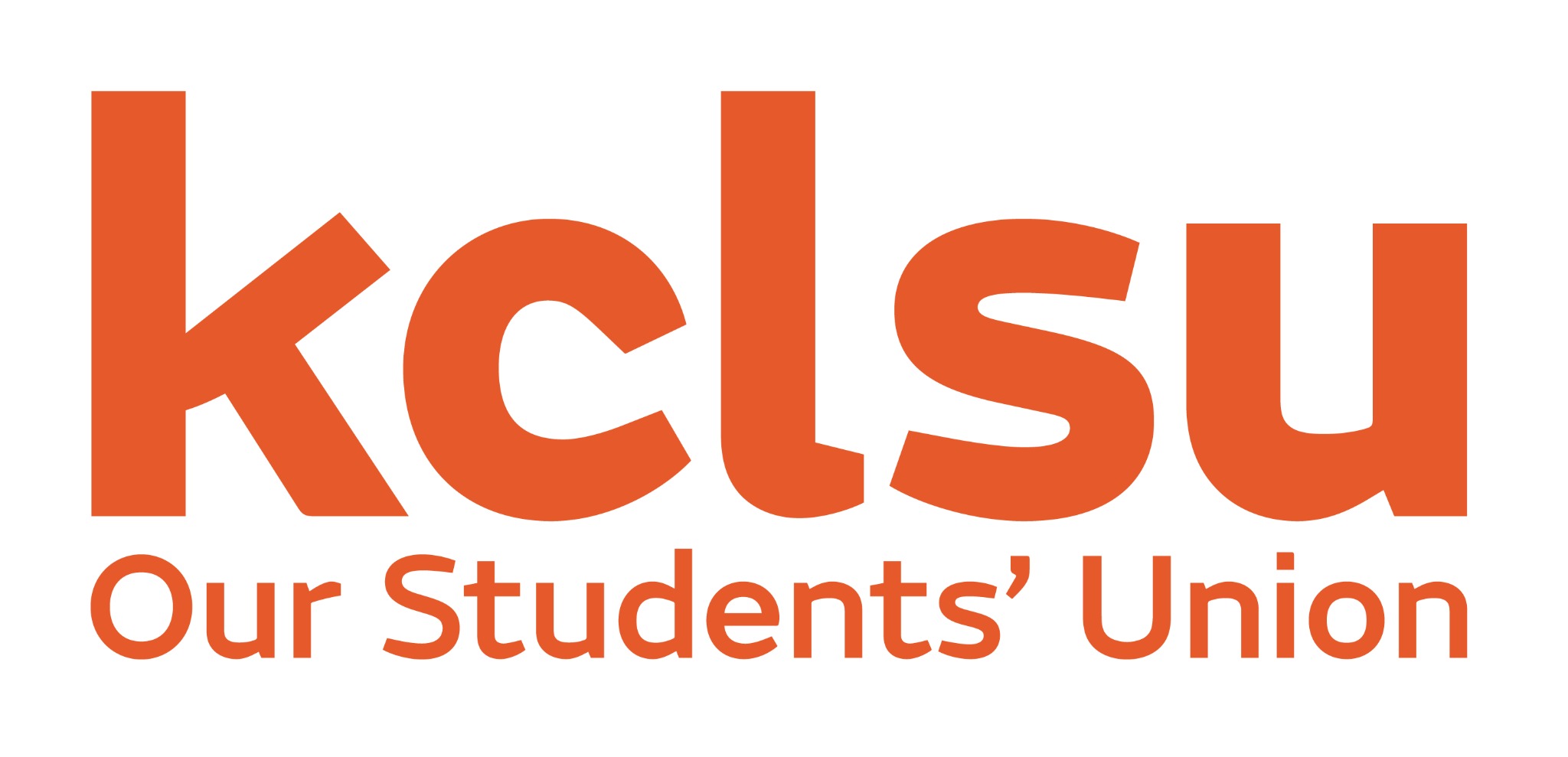 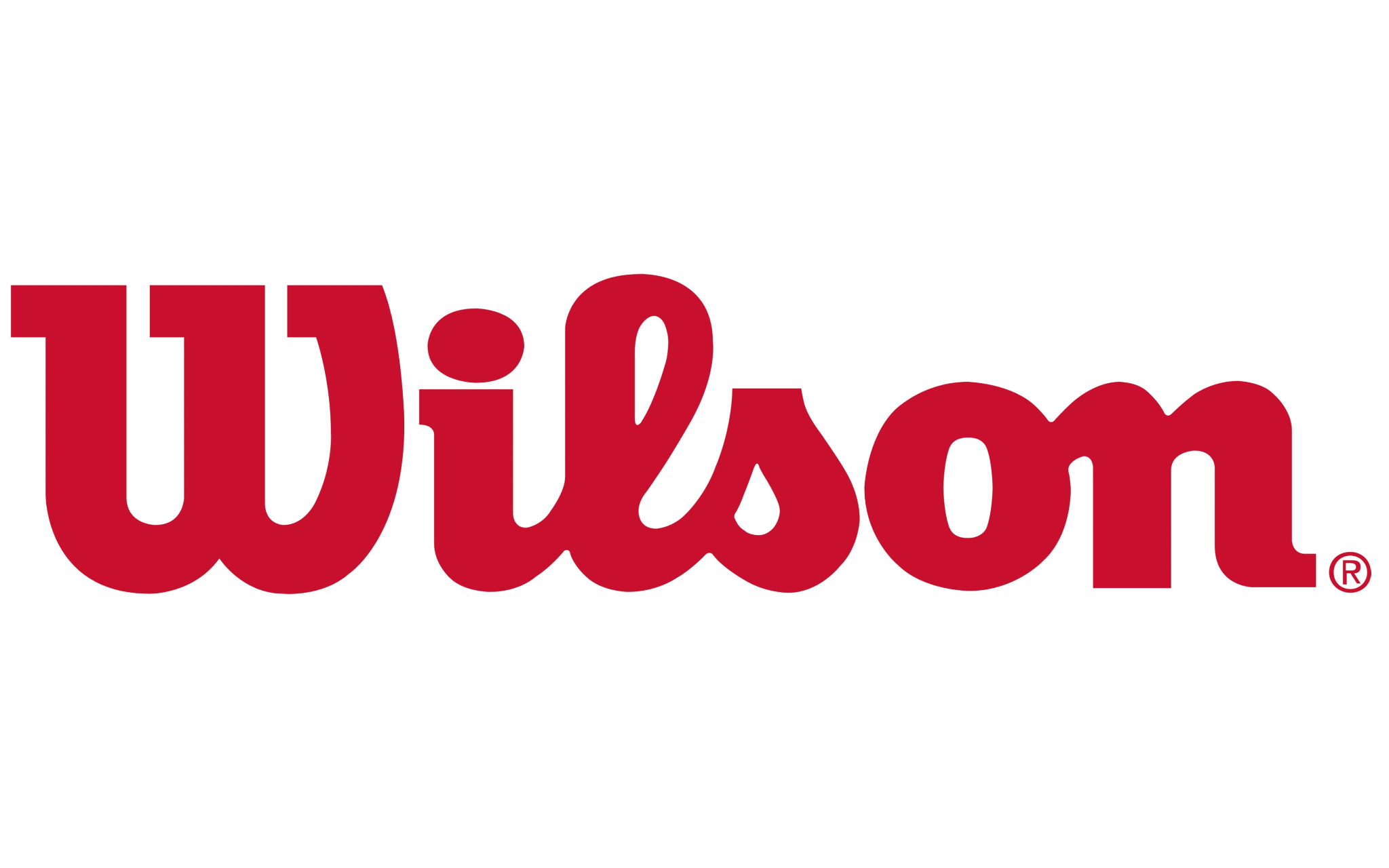 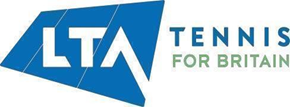 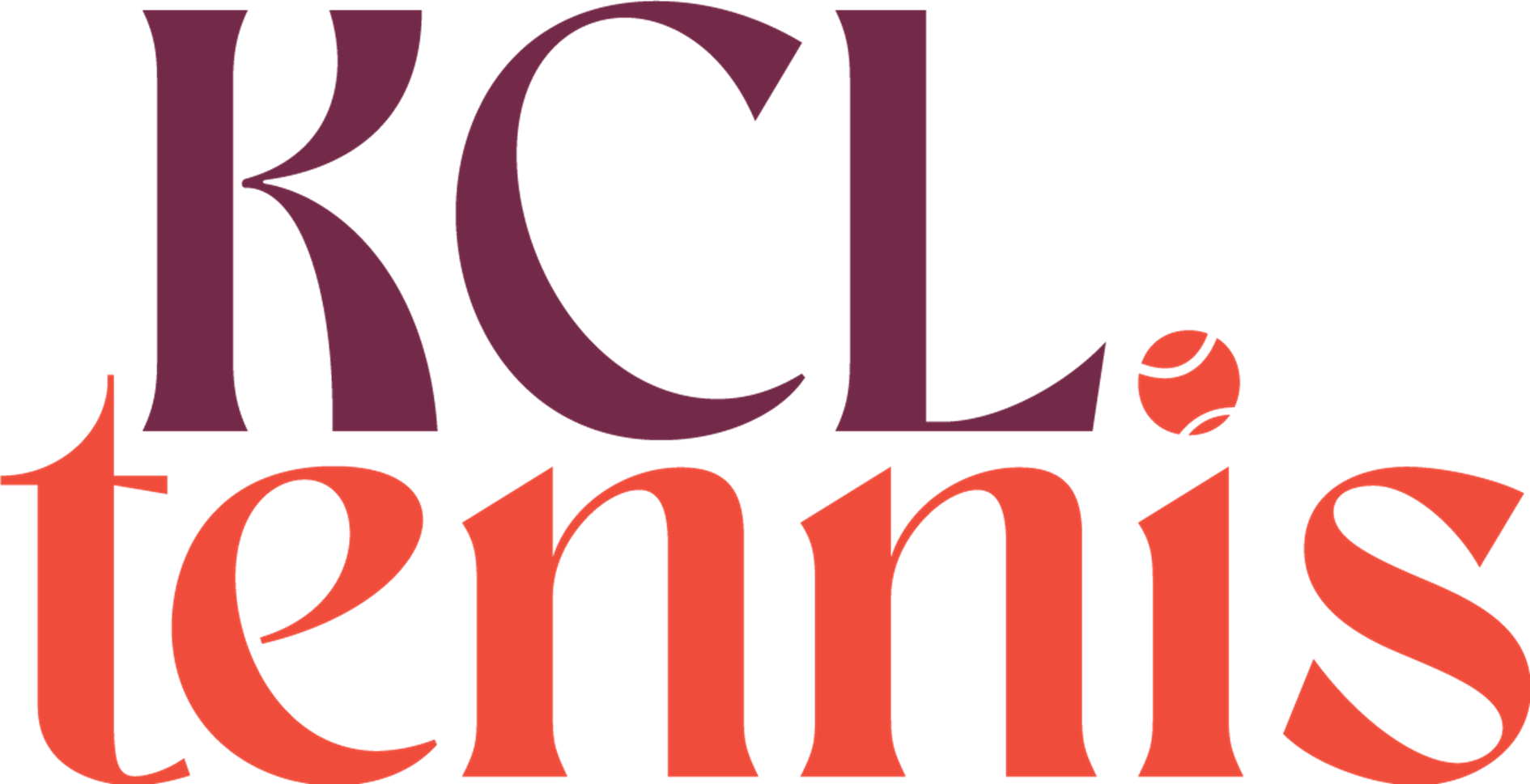 Active participation in national wide initiatives
Using soft power when striking deals
Taking action into our own hands
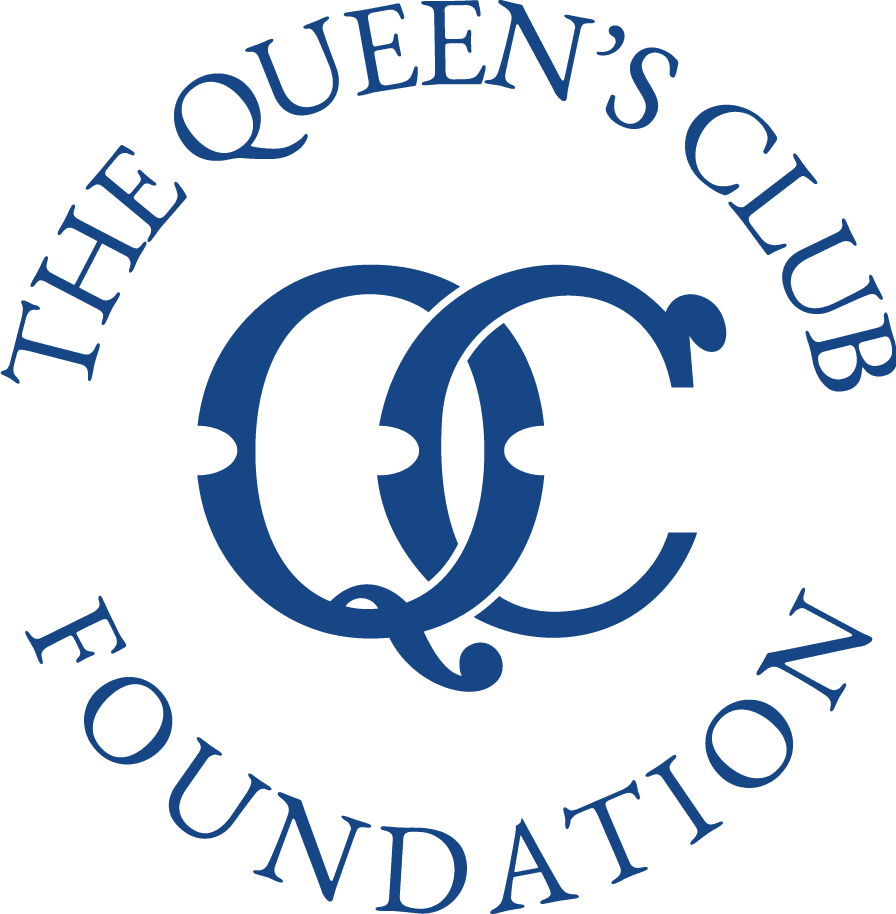 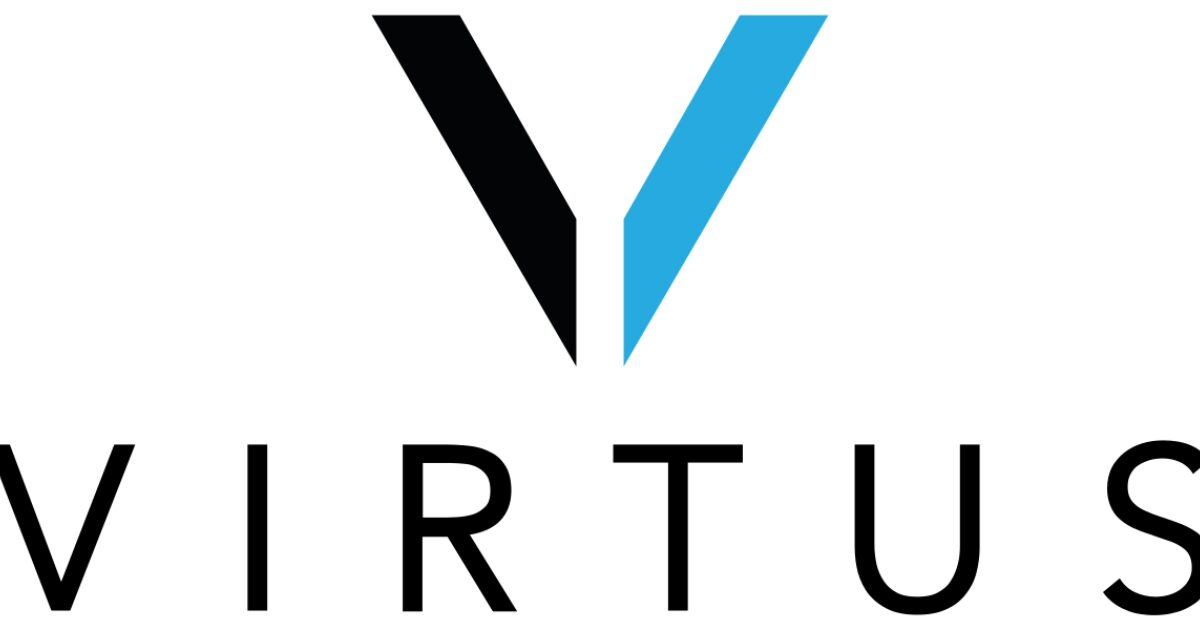 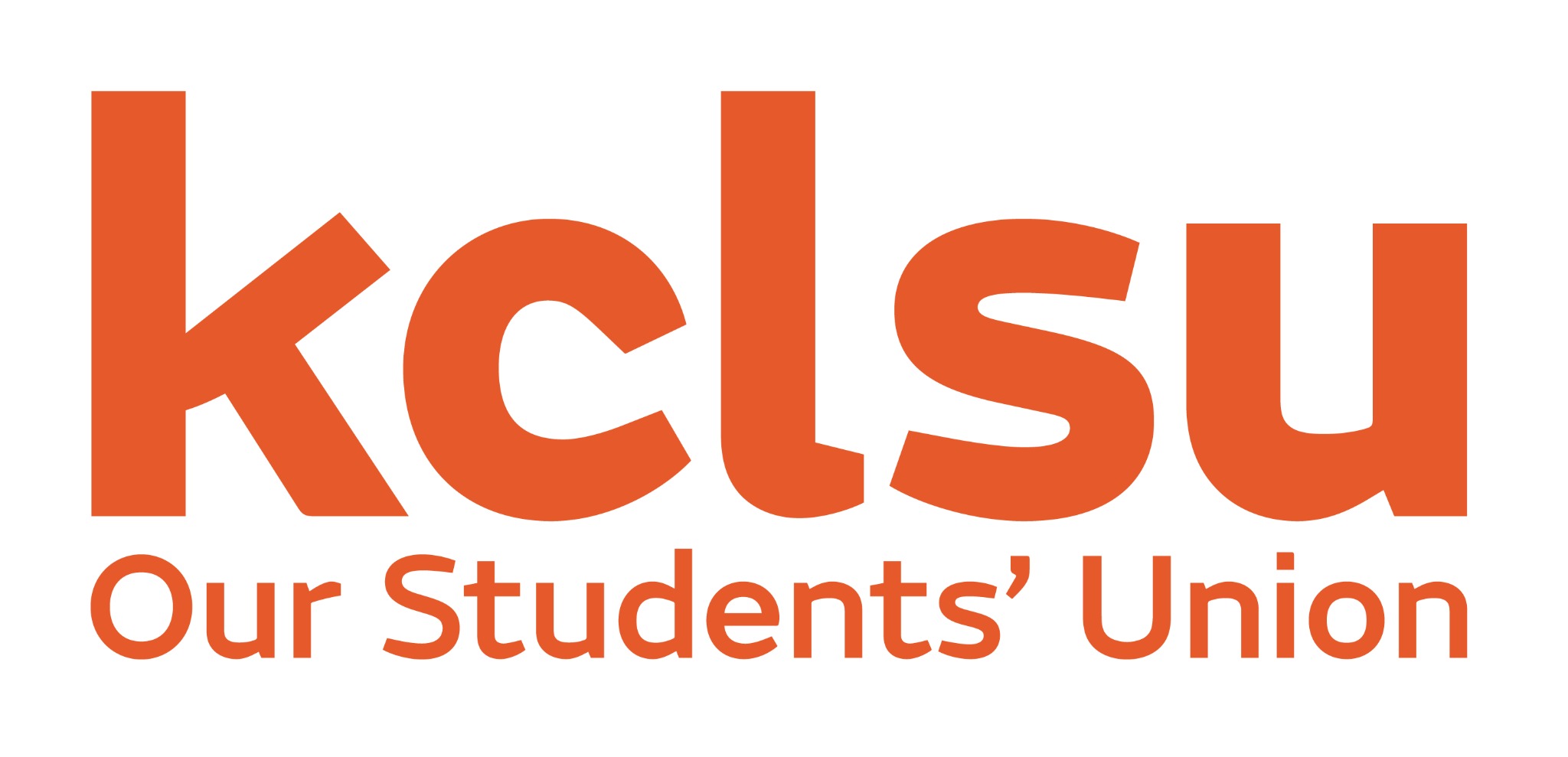 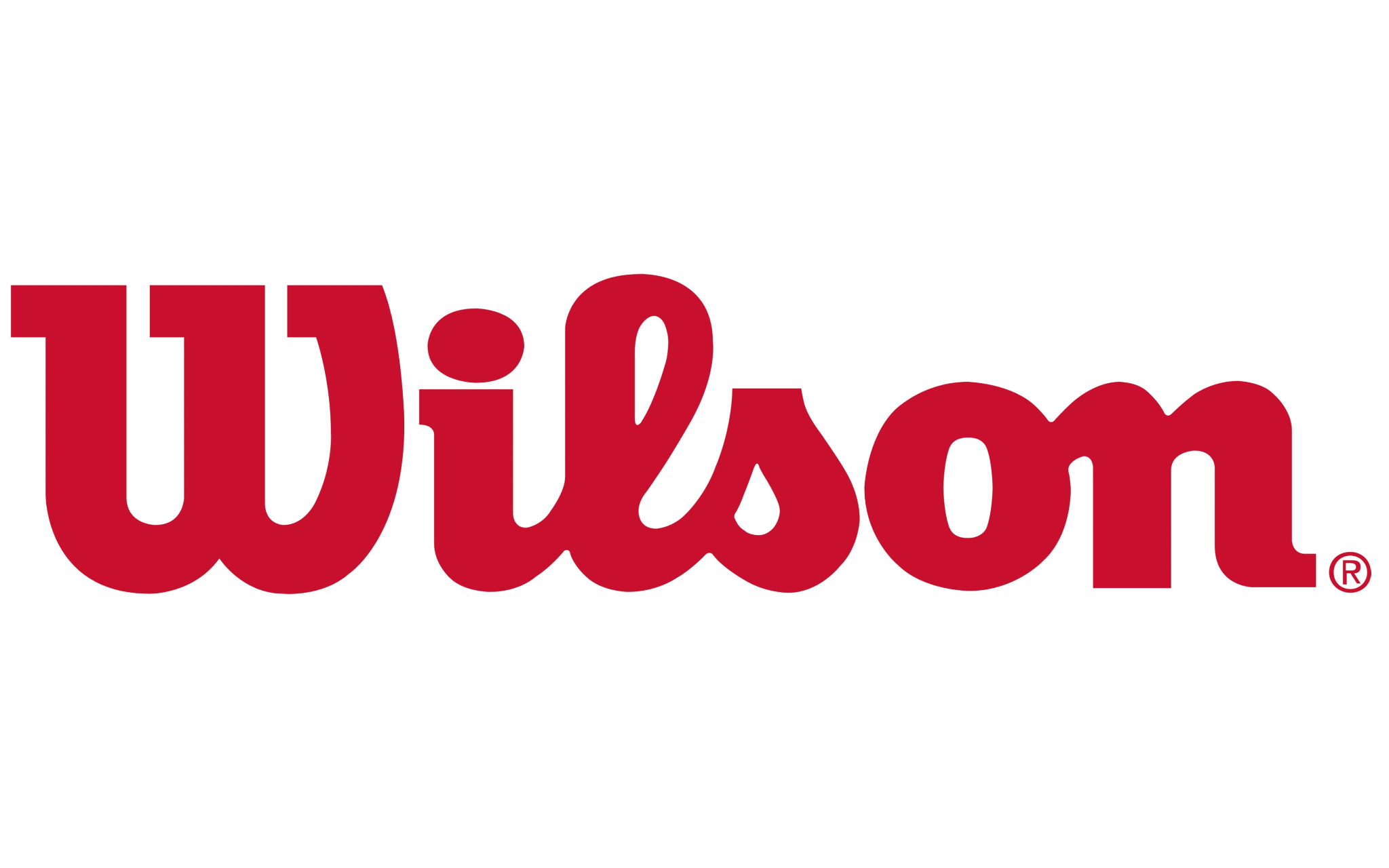 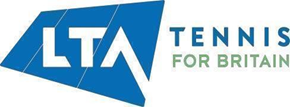 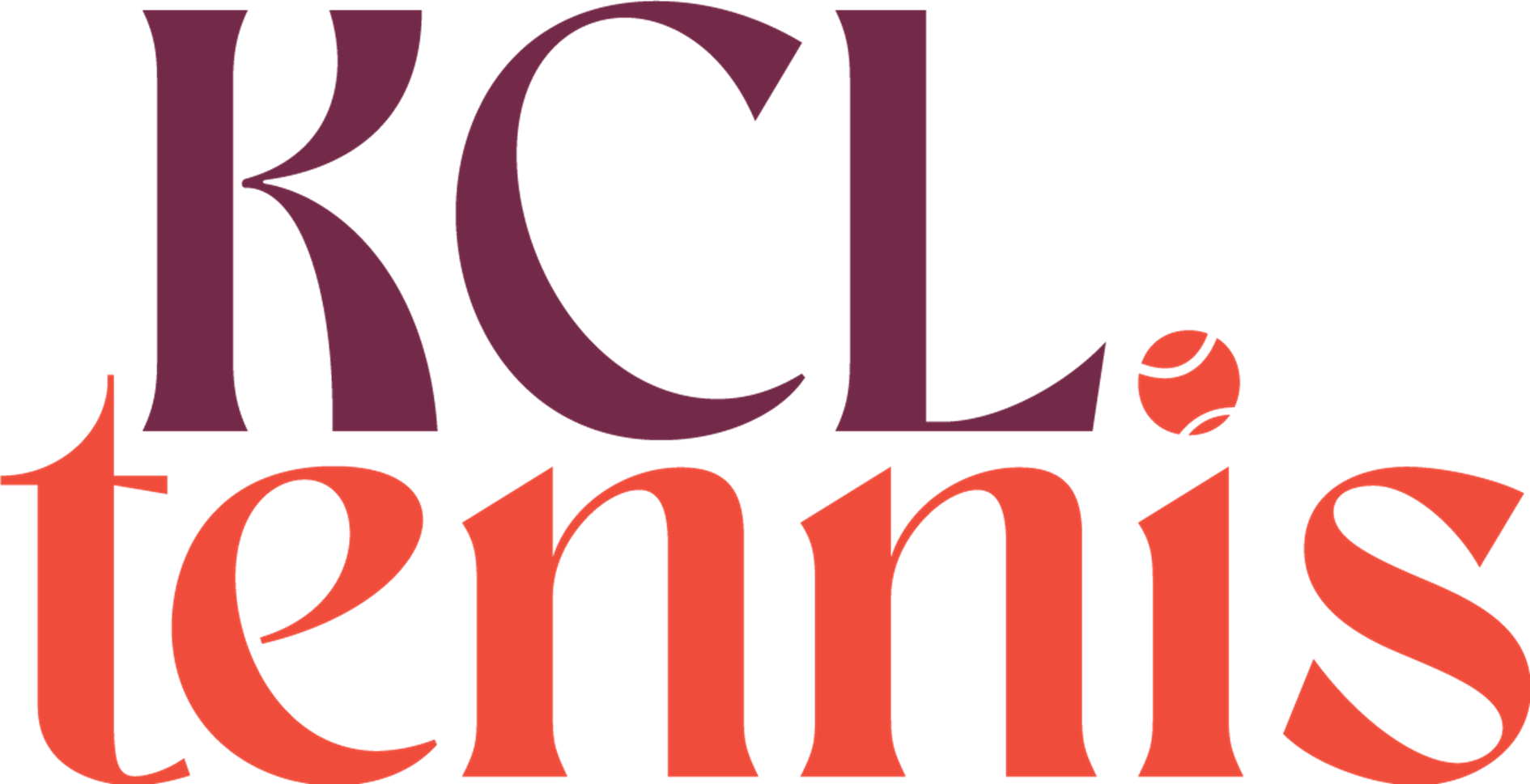 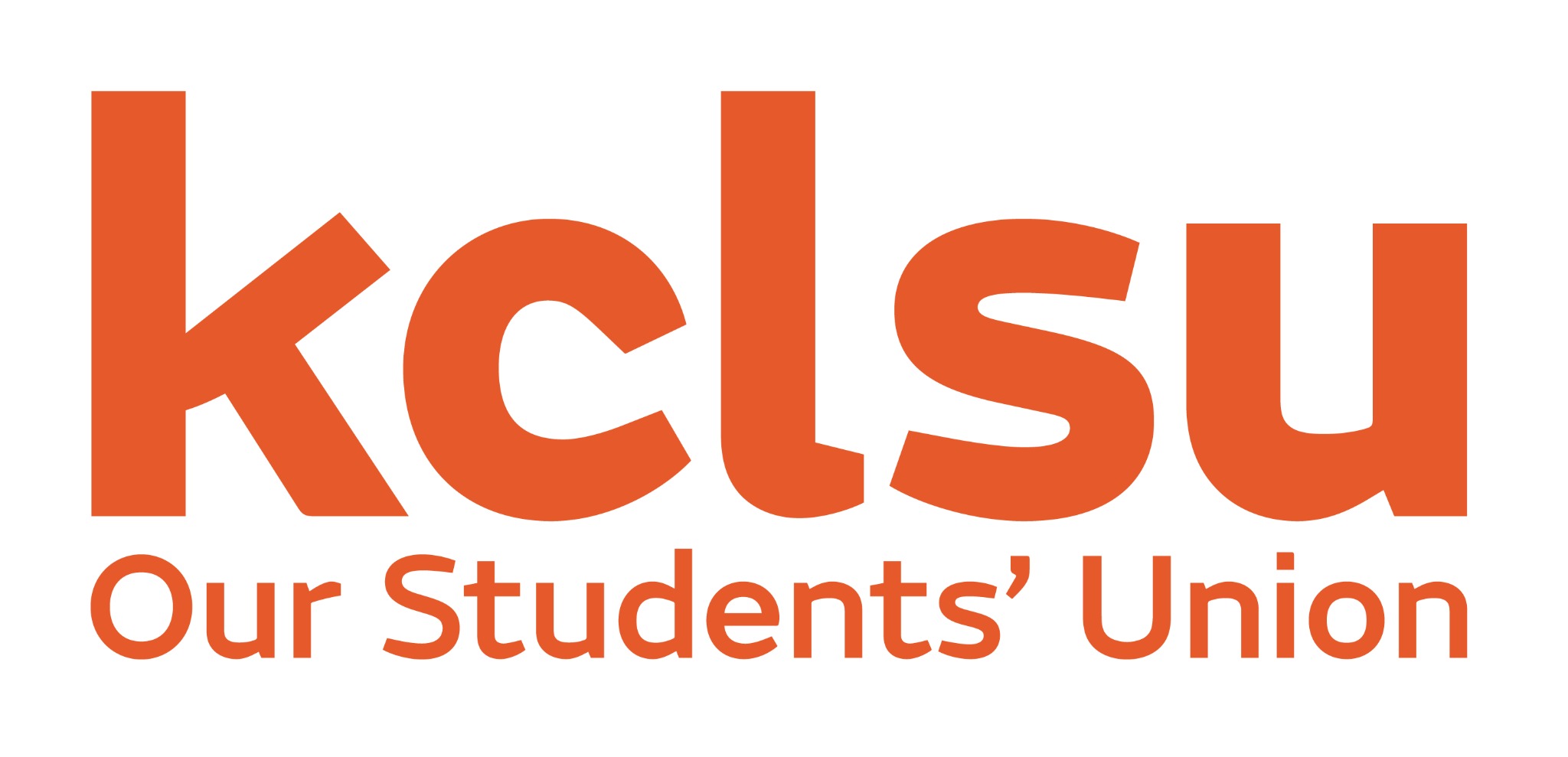 1.Active participation in national wide initiatives
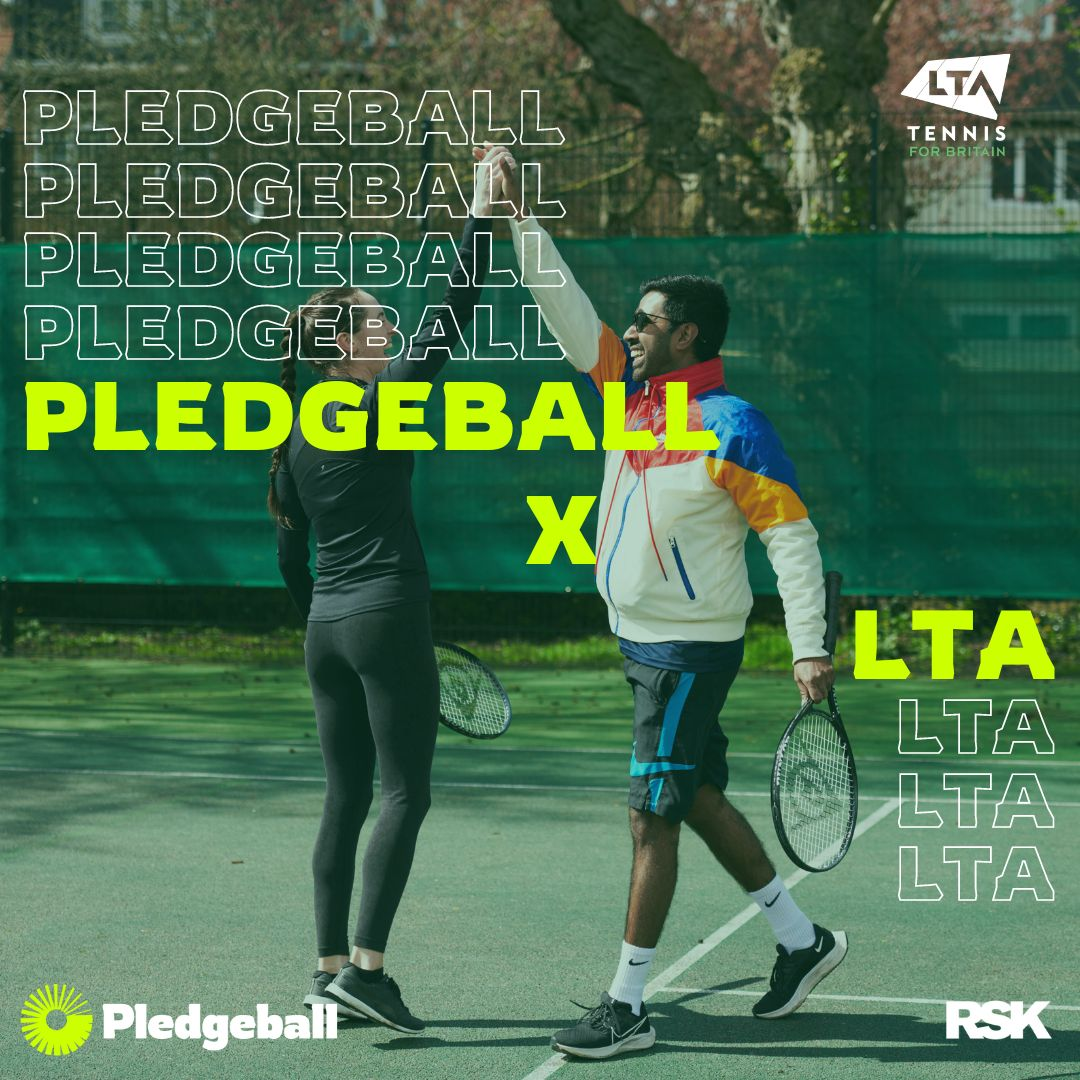 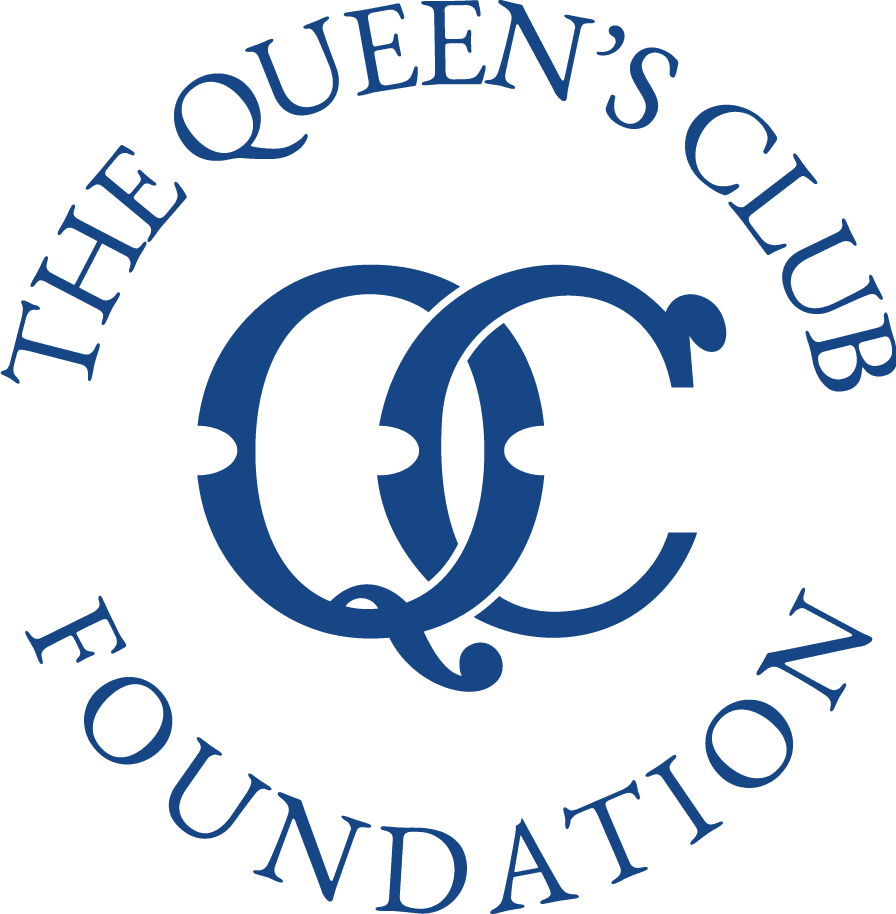 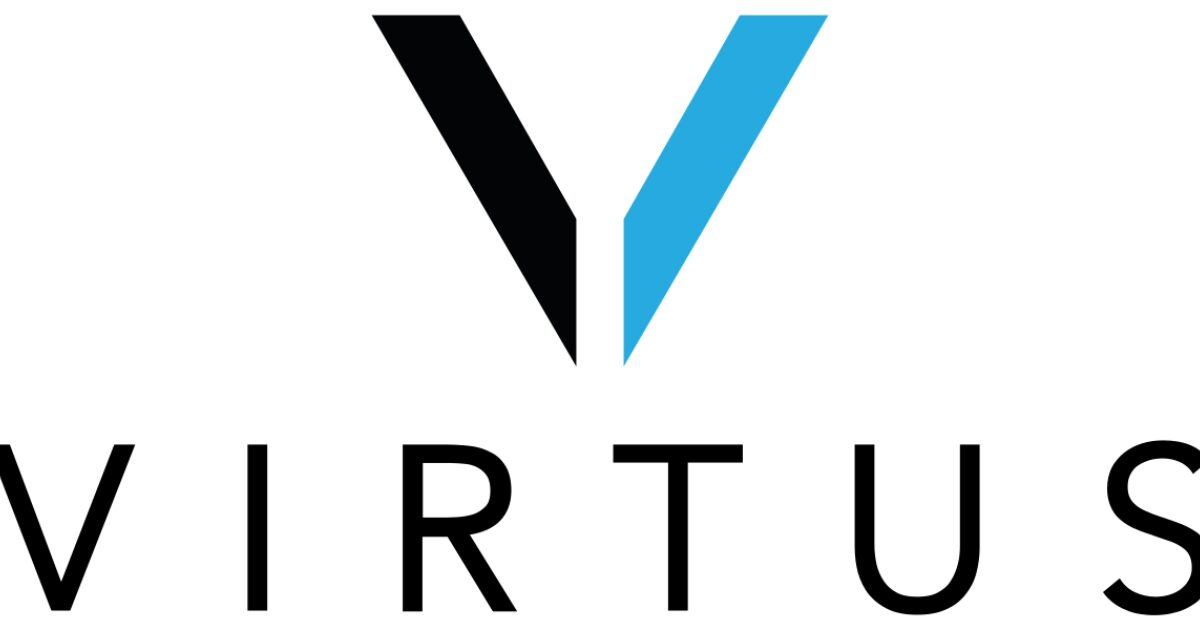 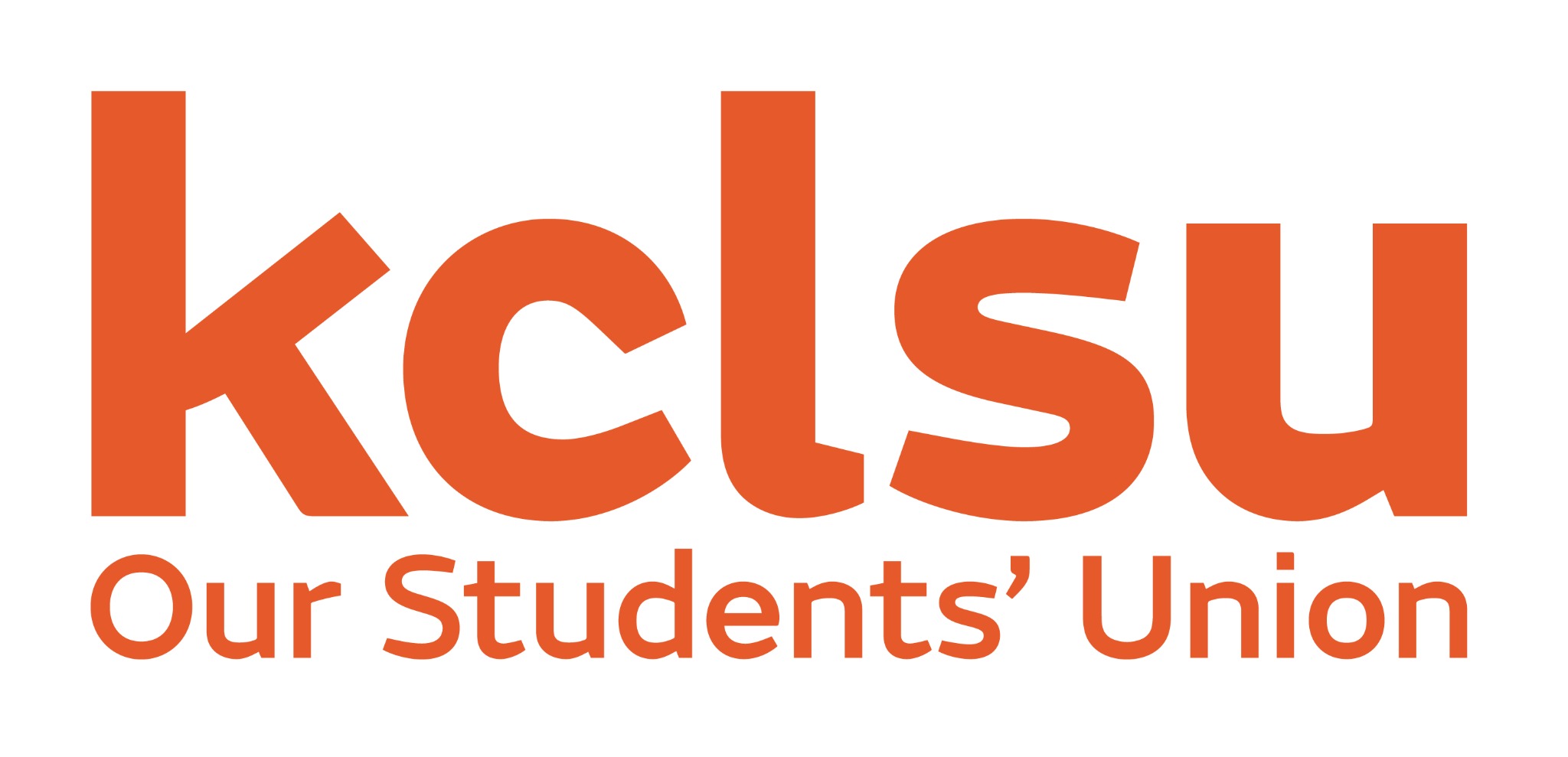 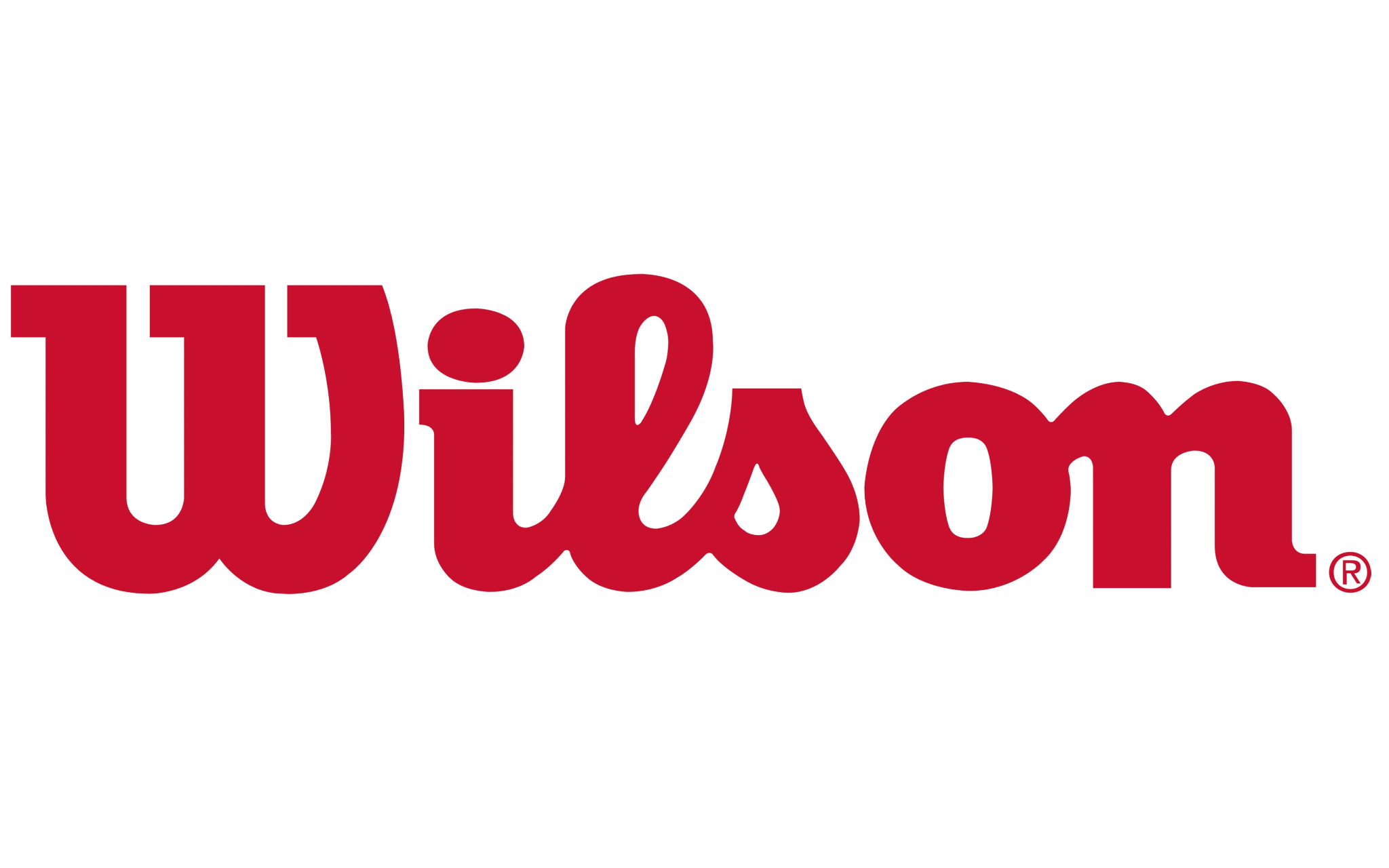 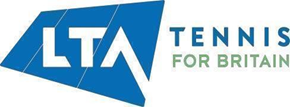 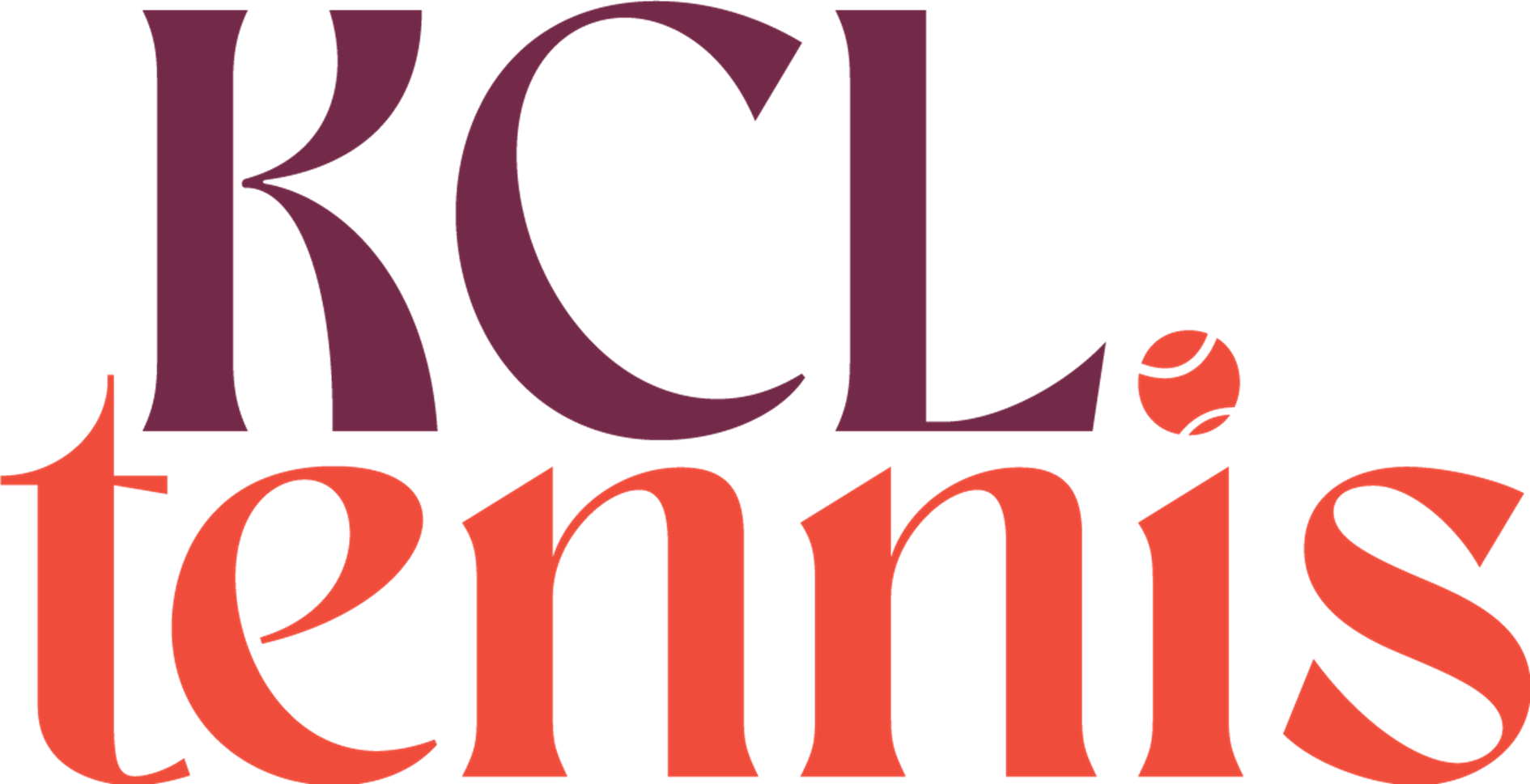 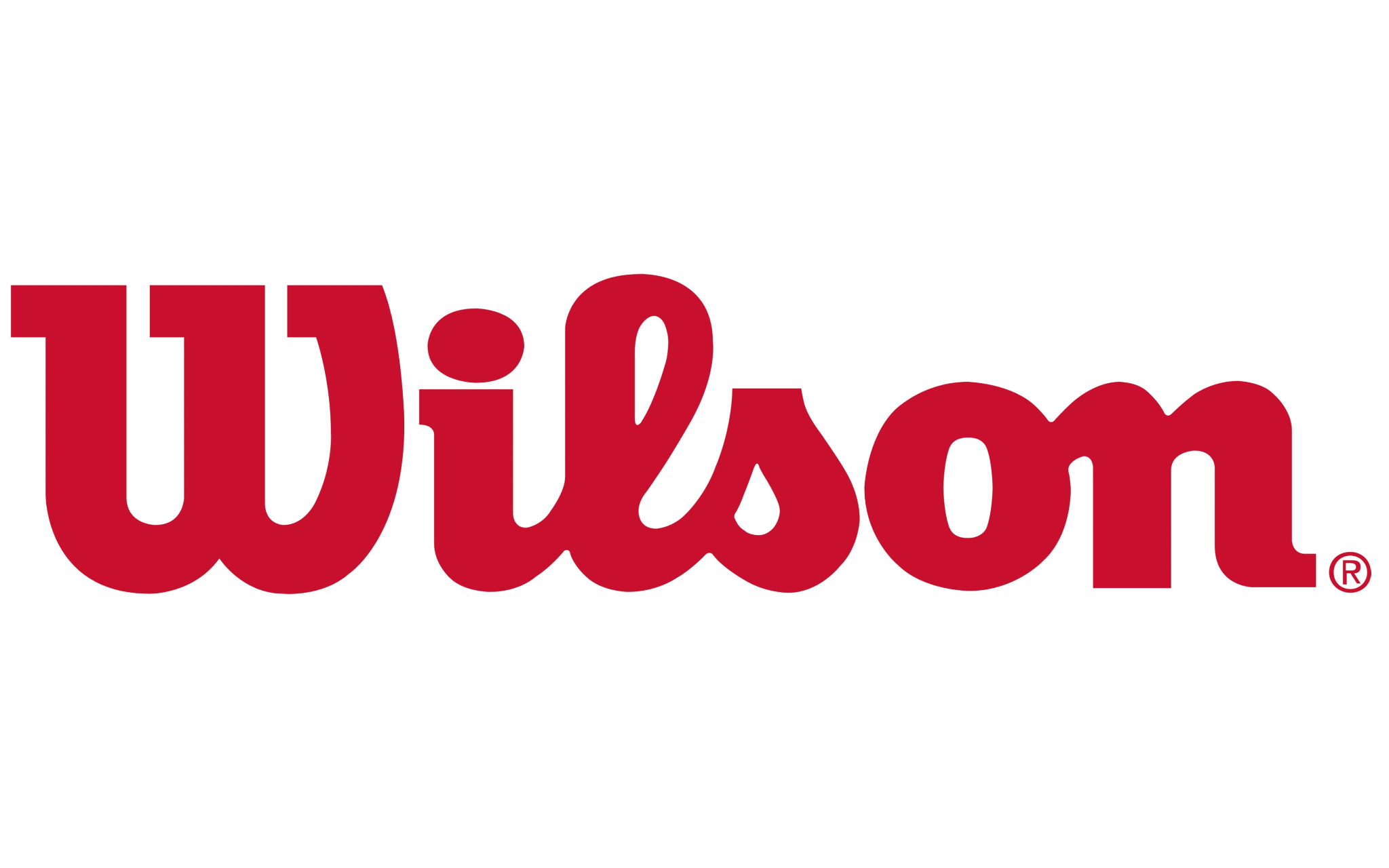 2. Using soft power when striking deals
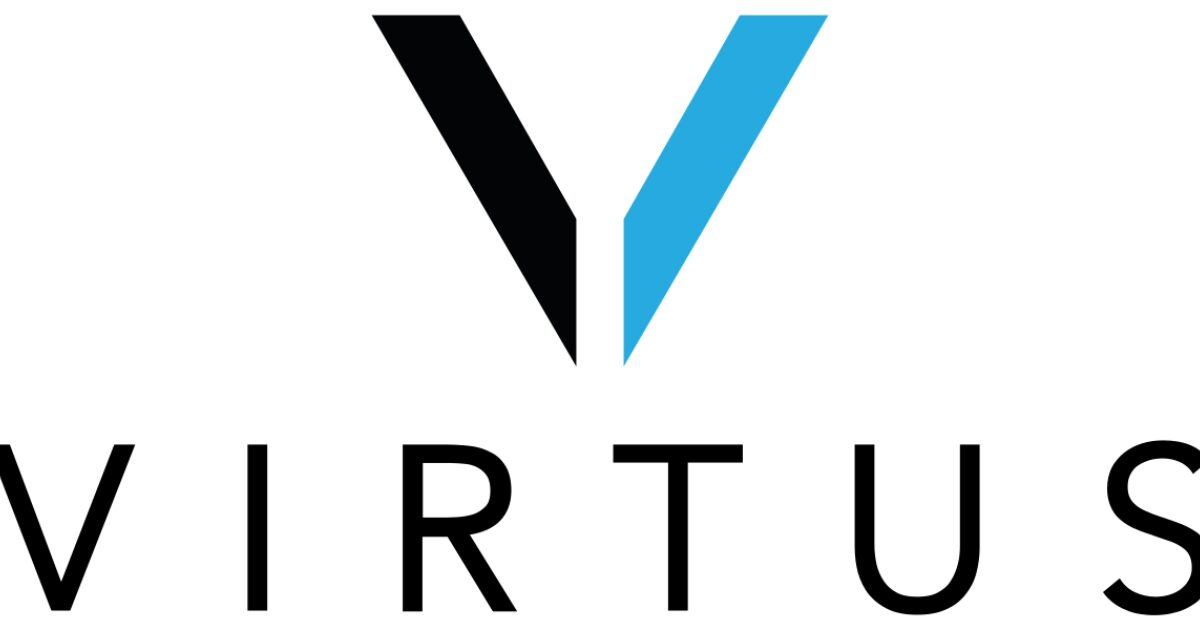 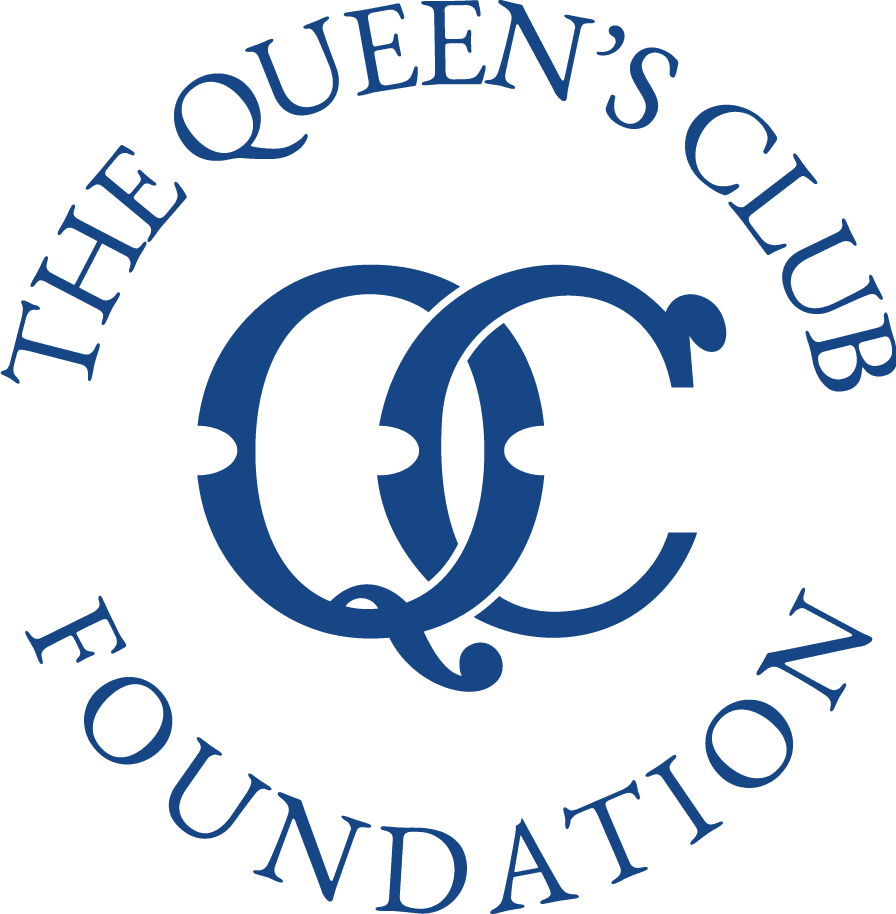 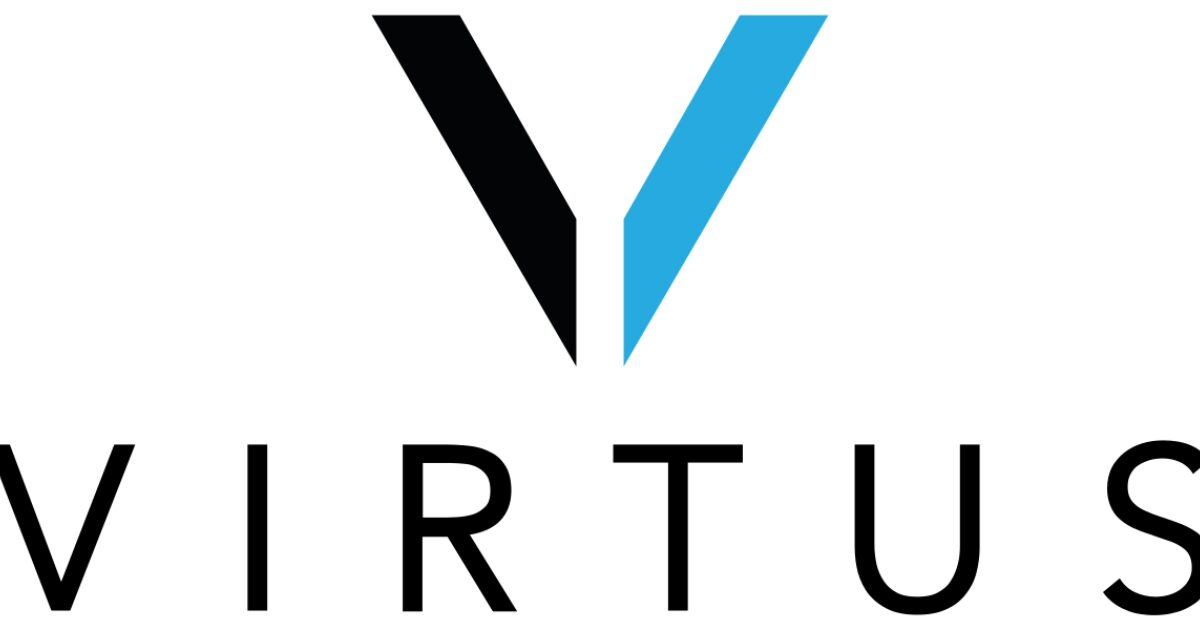 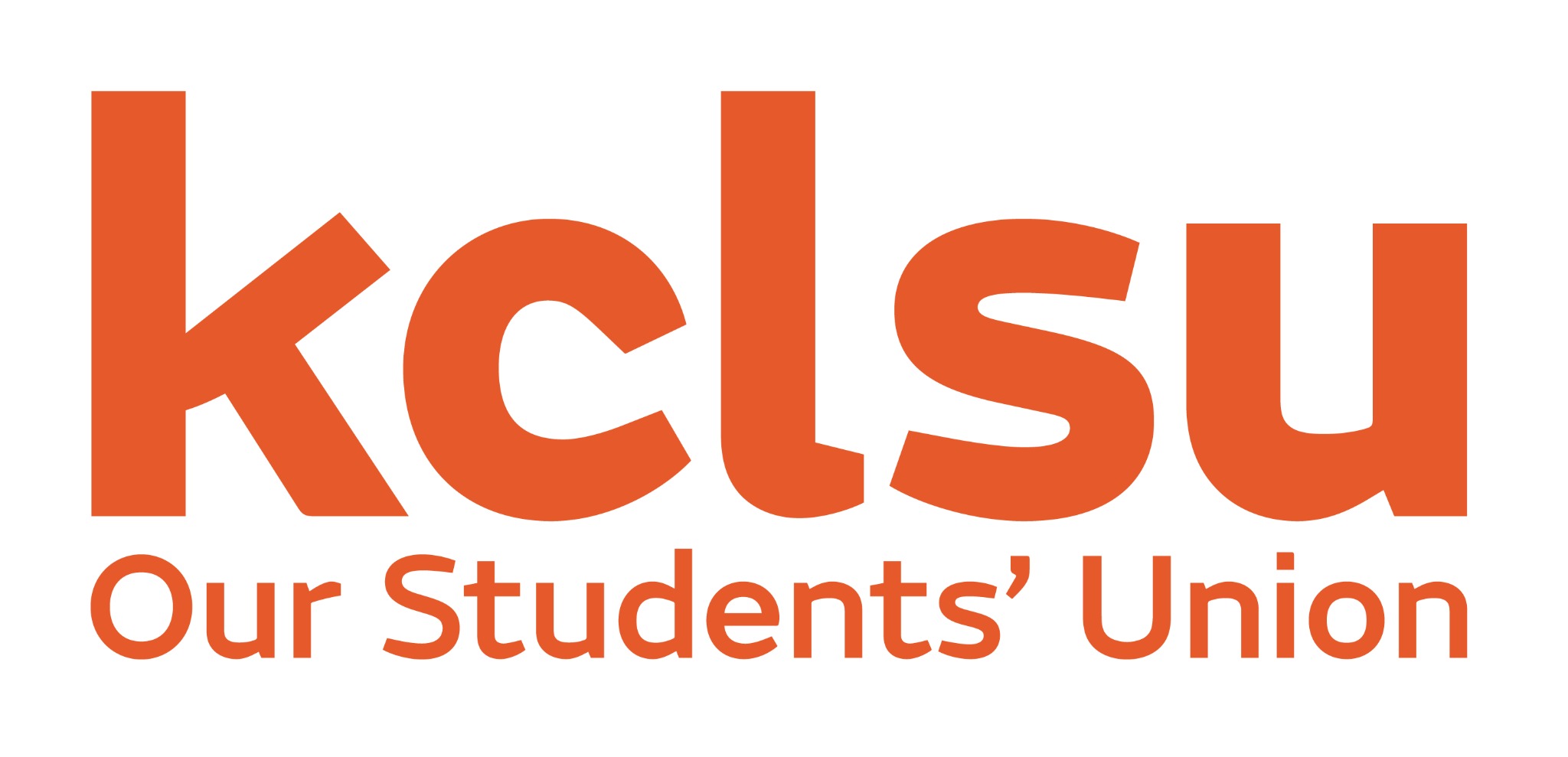 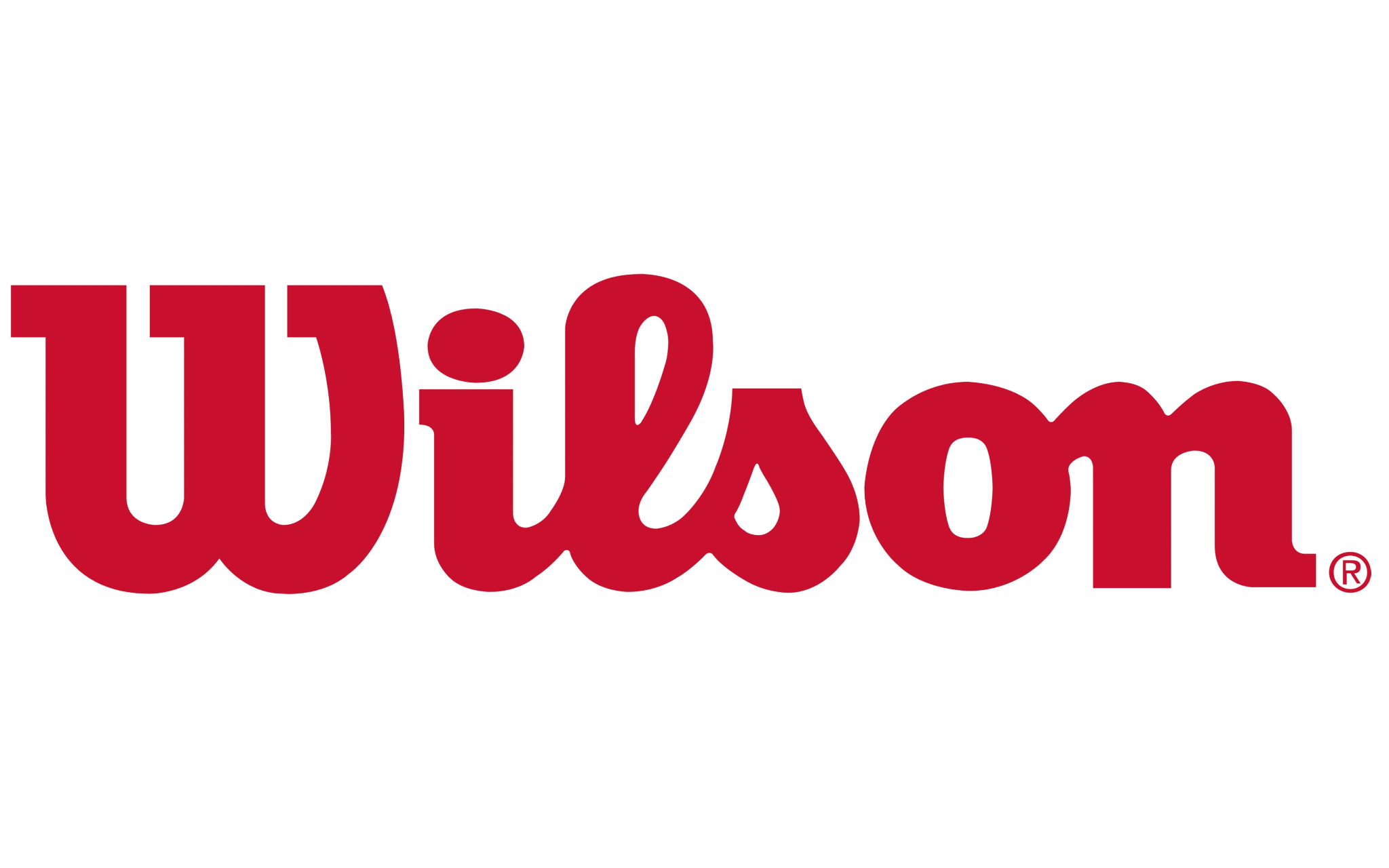 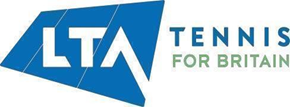 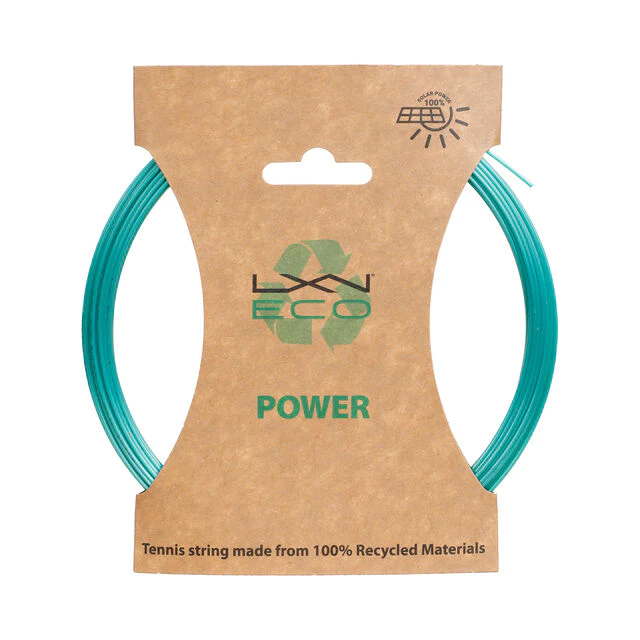 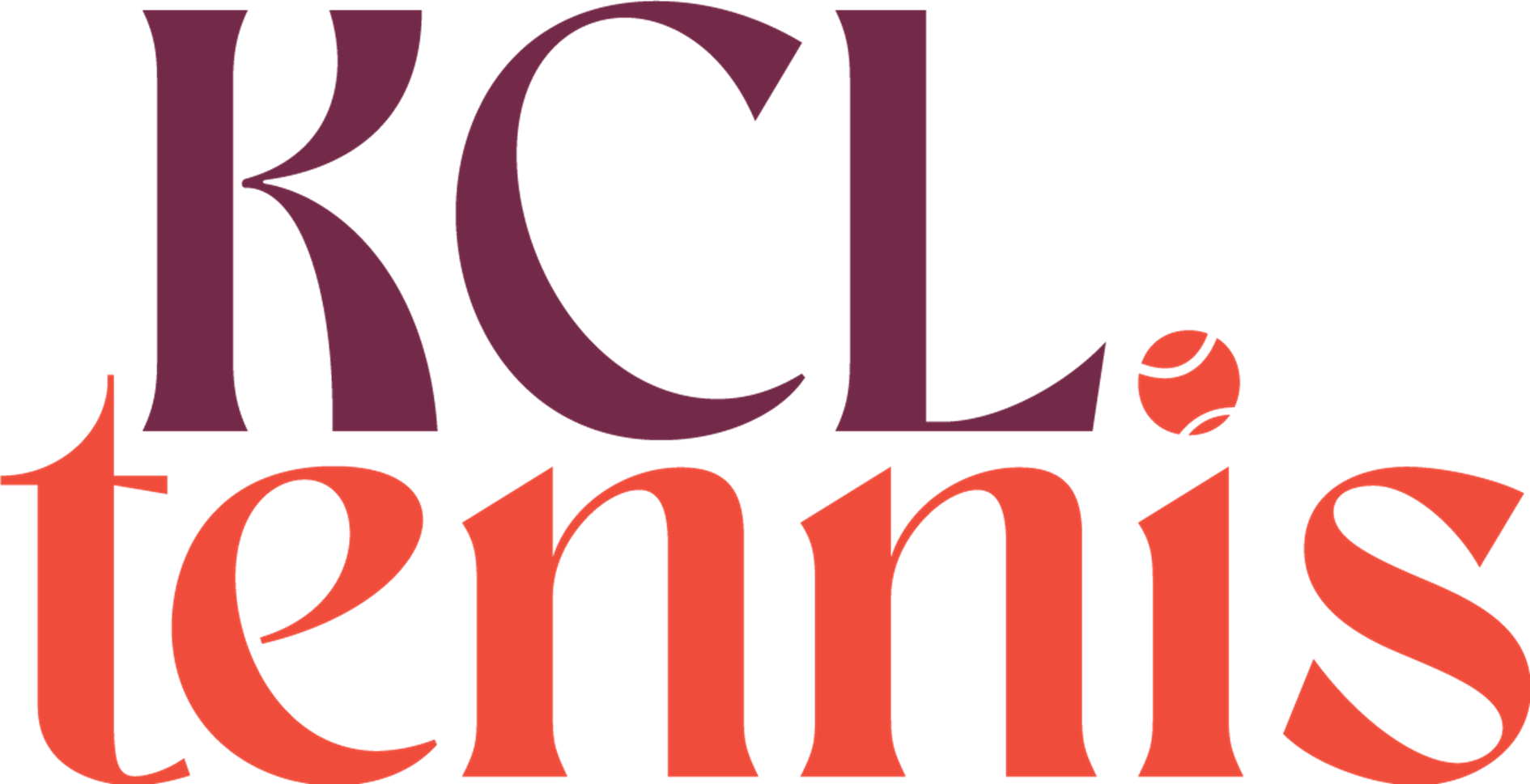 3.Taking action into our own hands
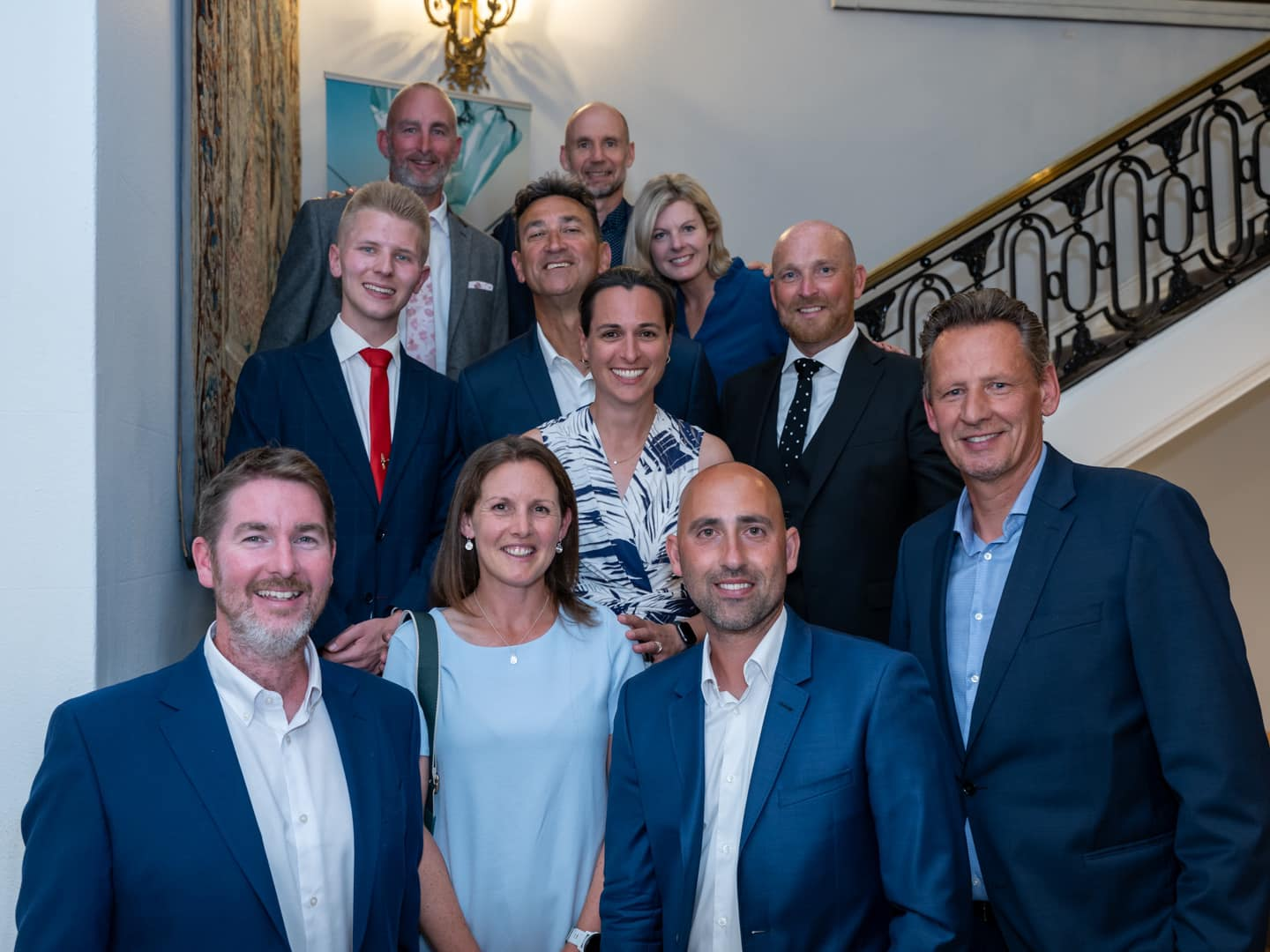 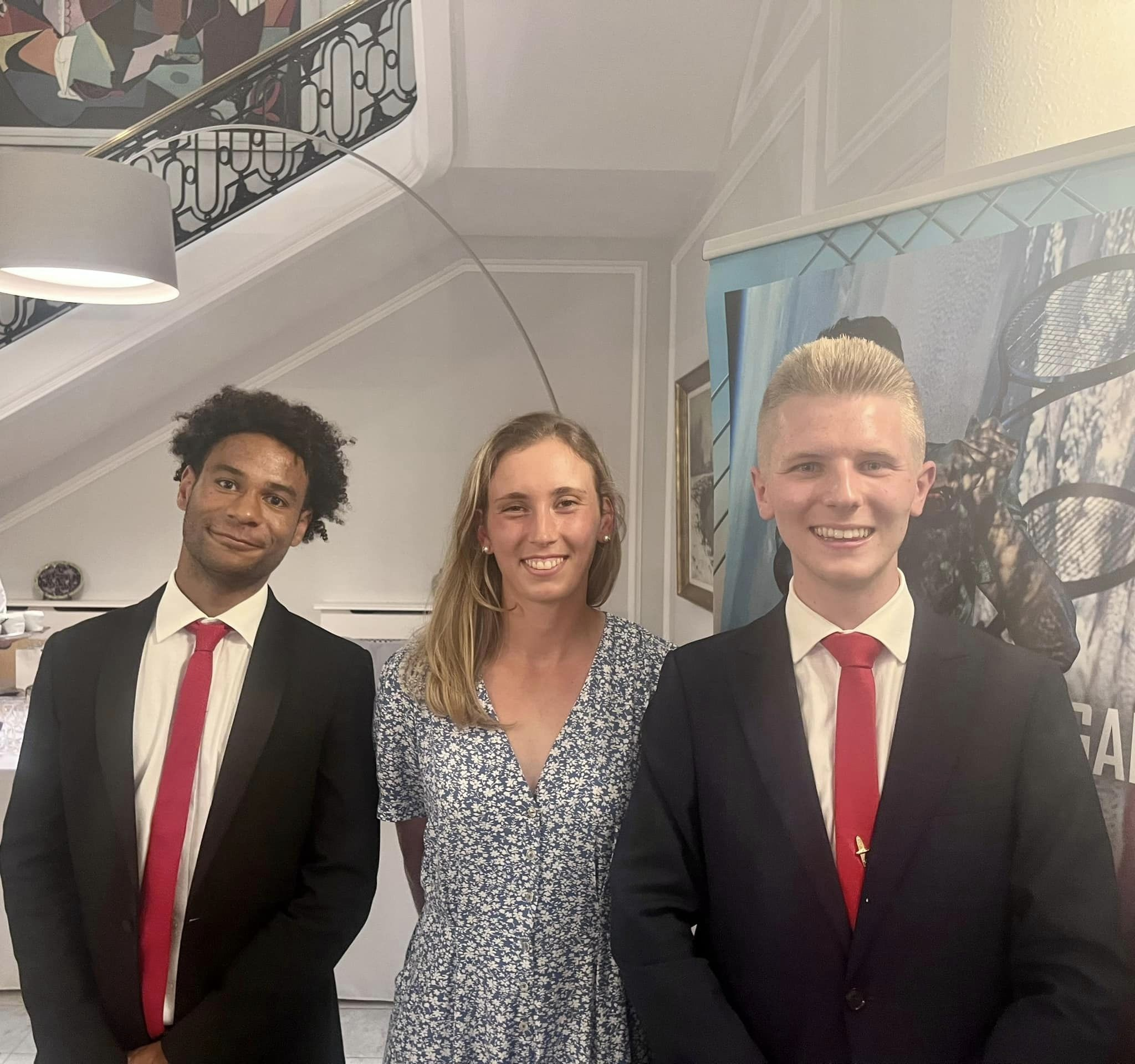 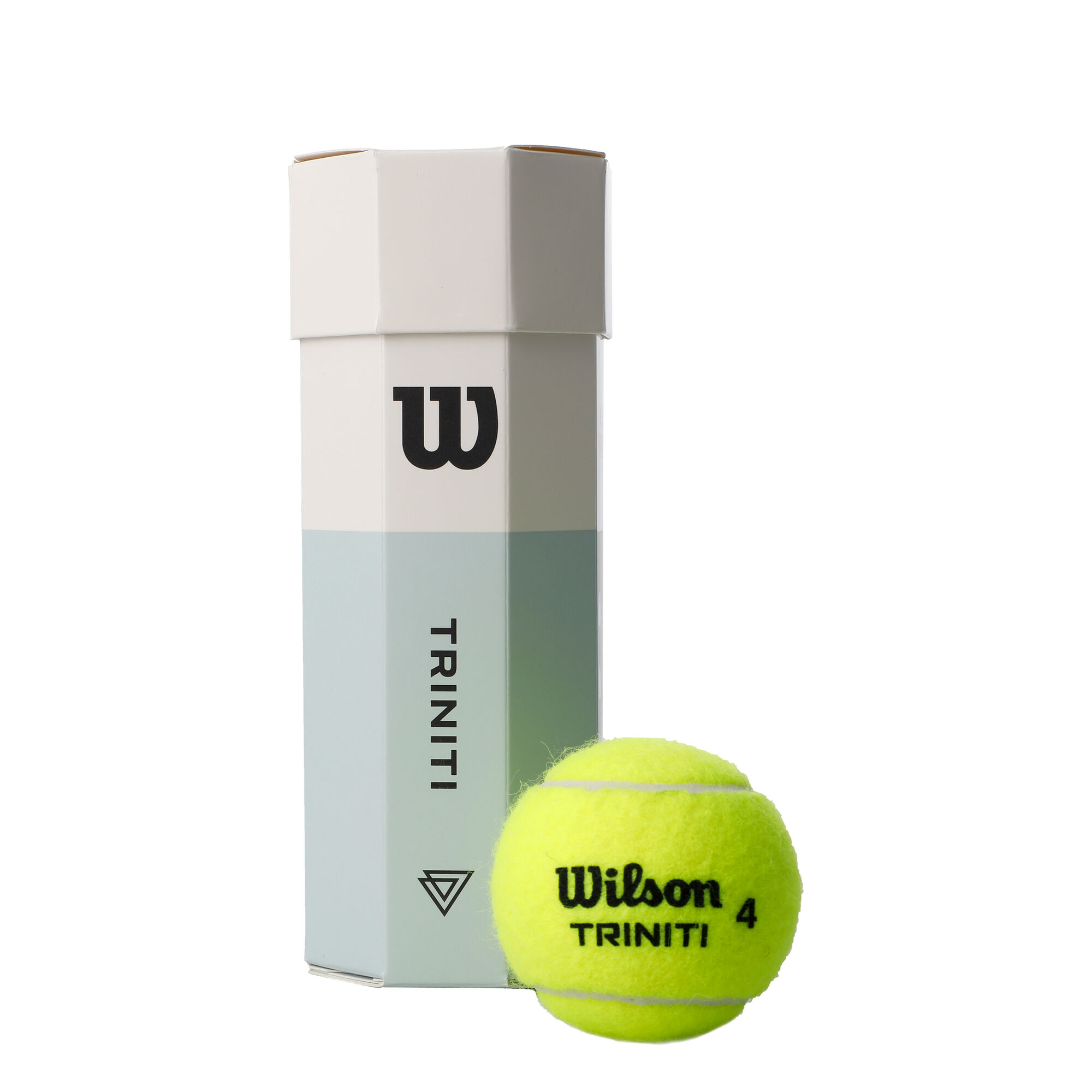 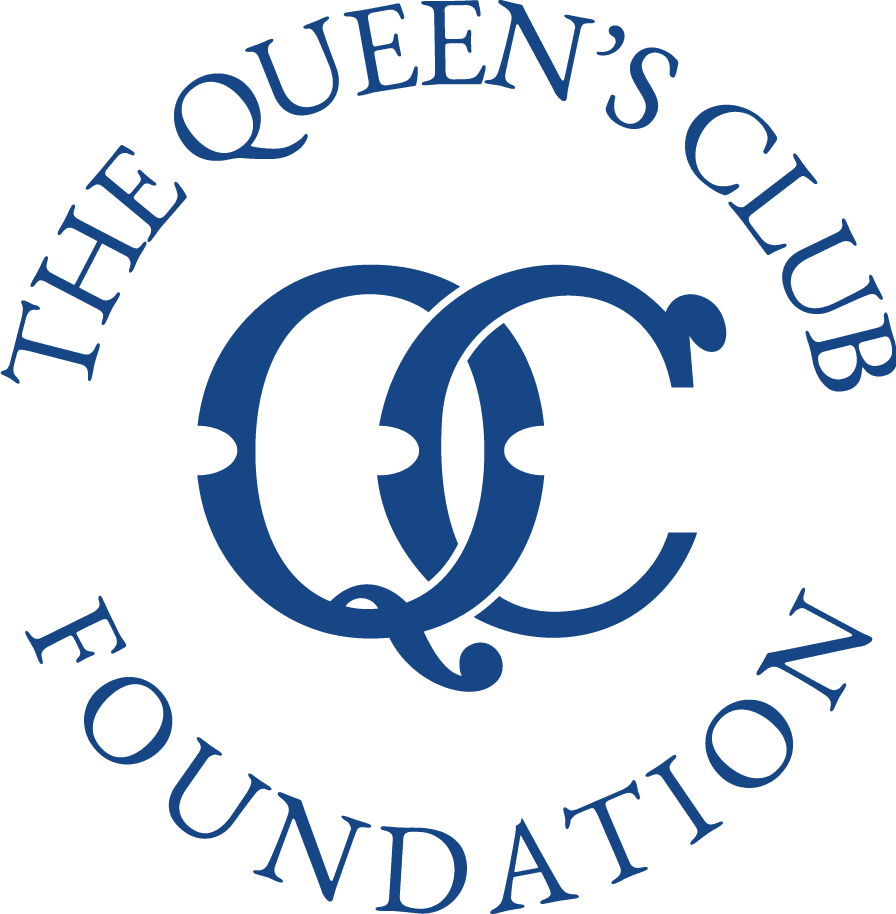 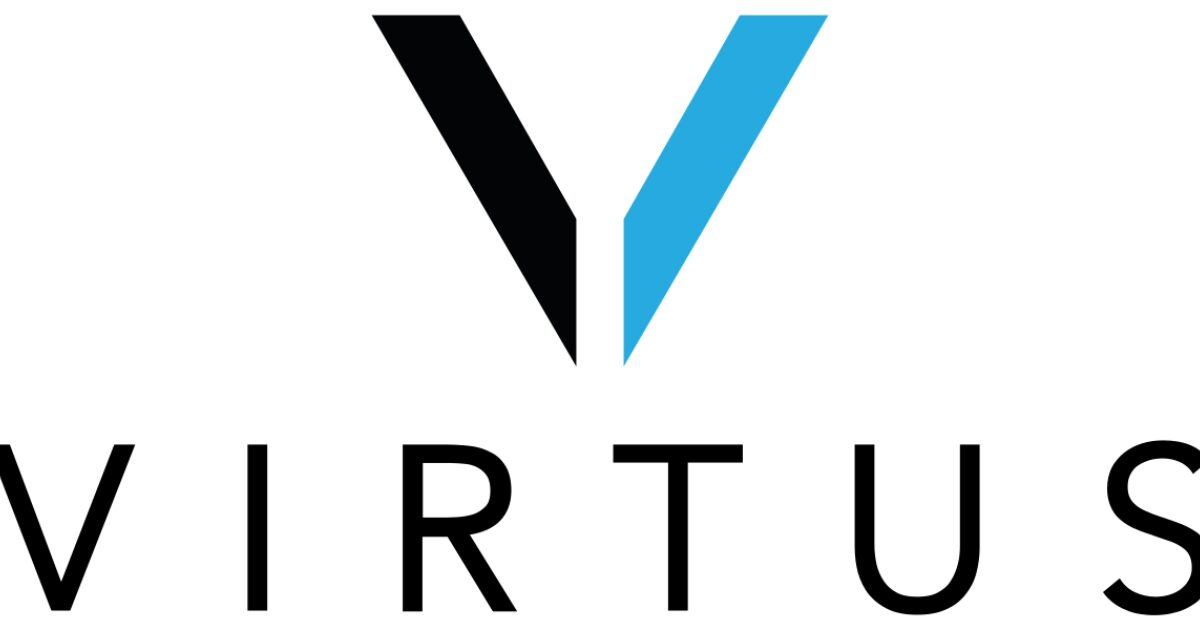 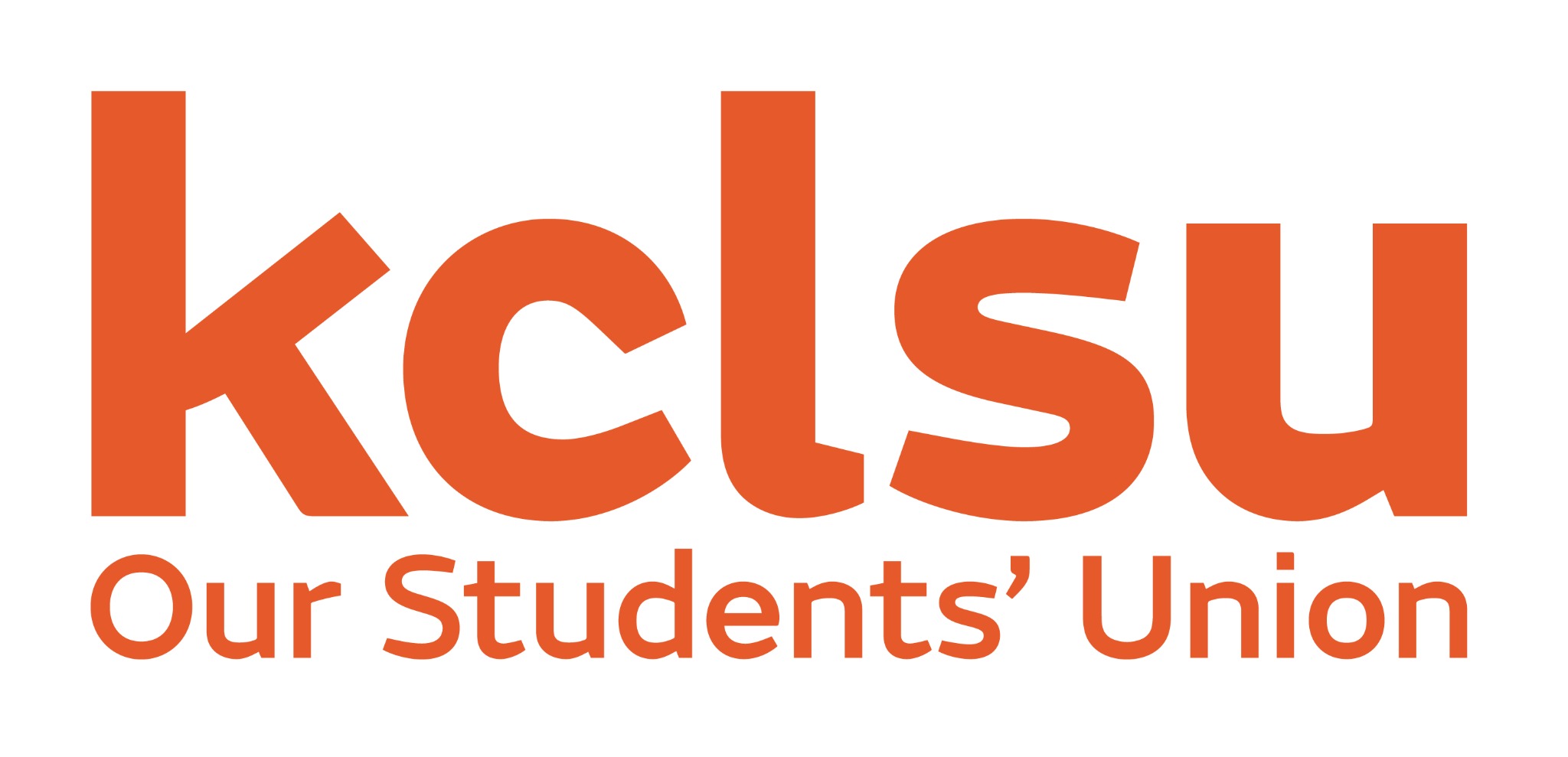 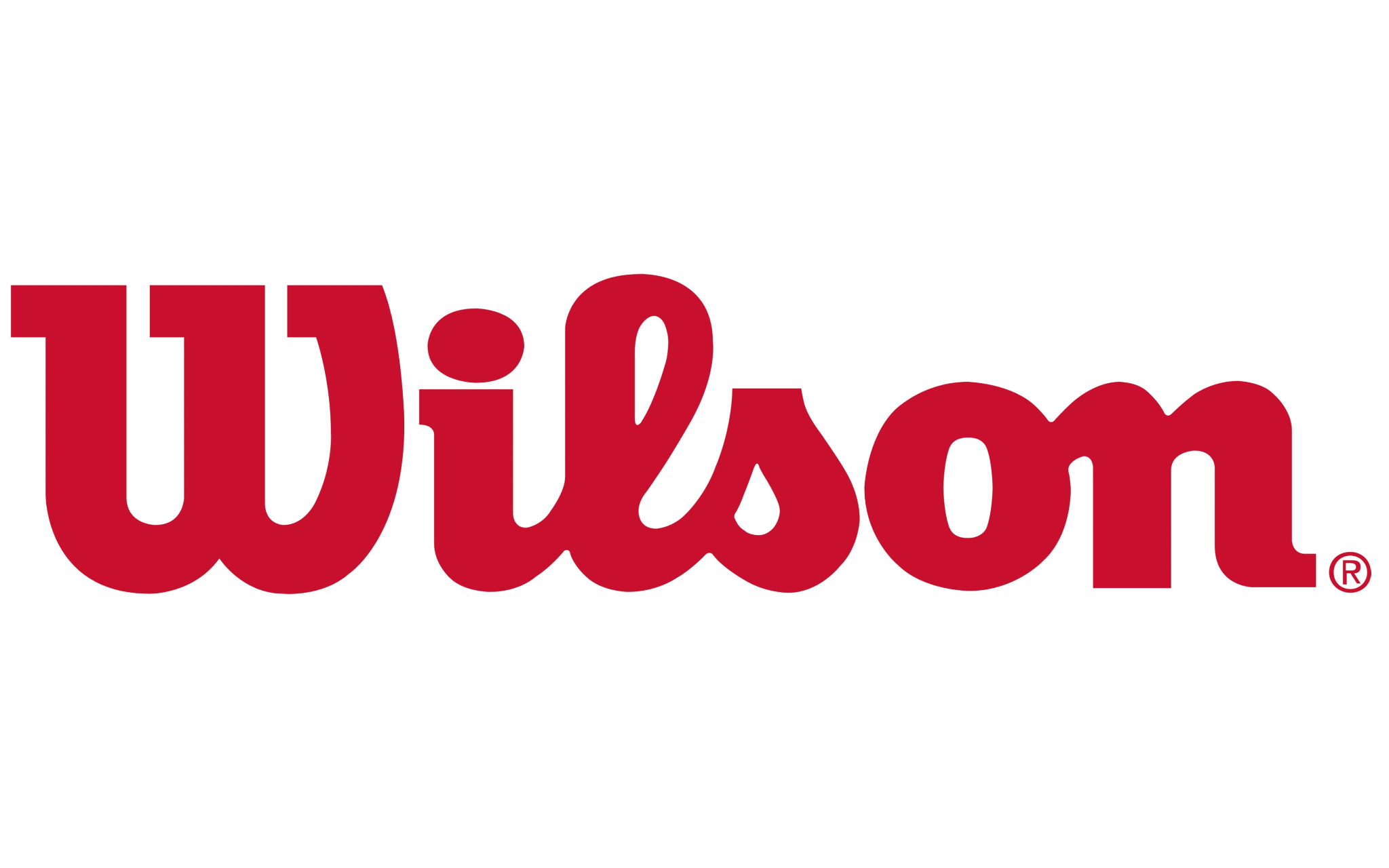 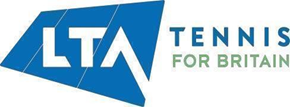